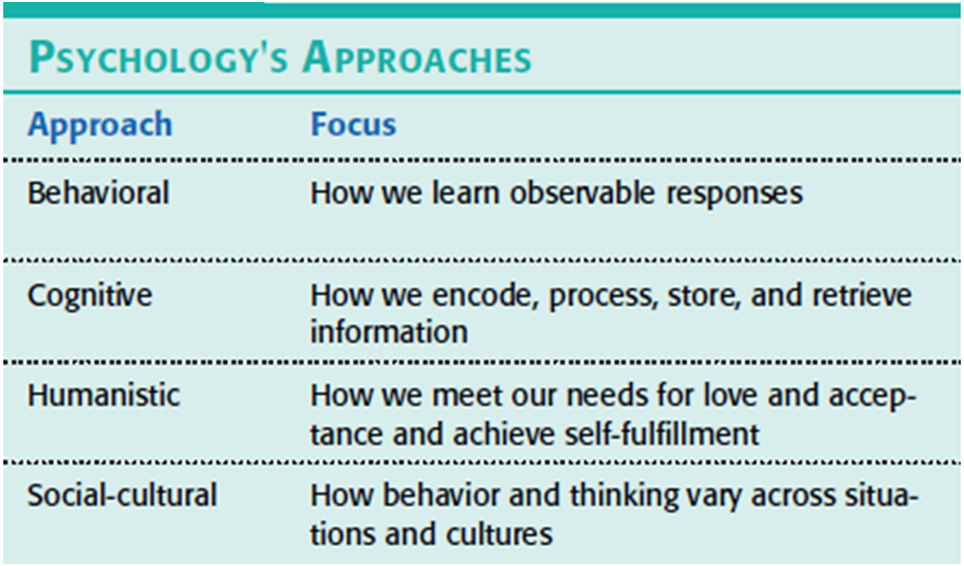 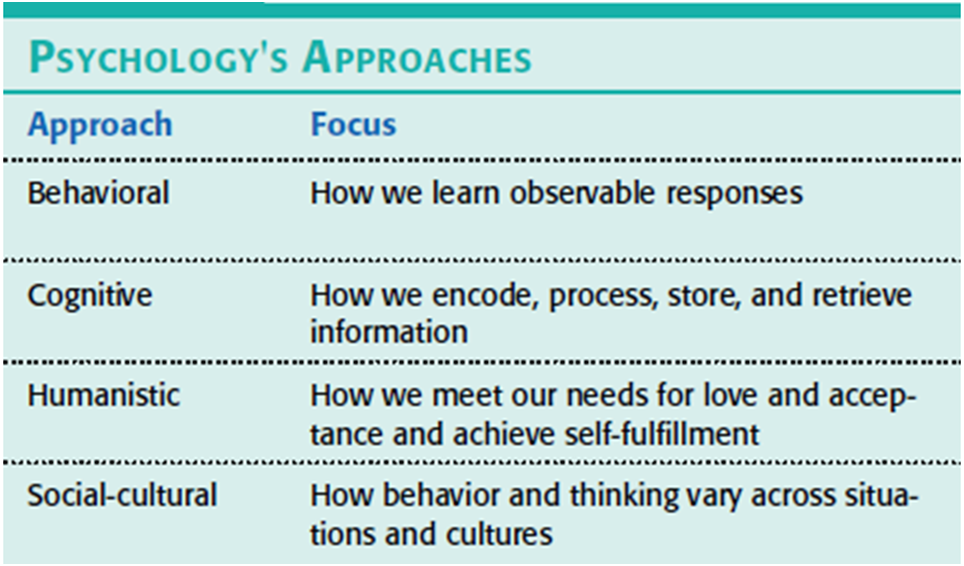 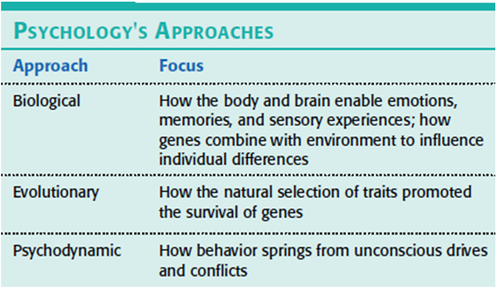 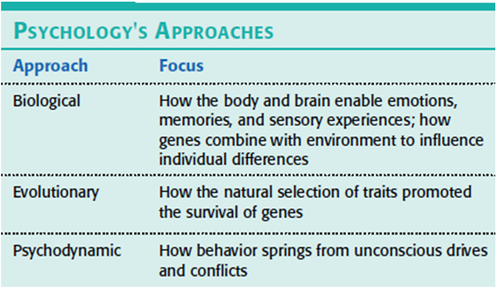 Experimental Design
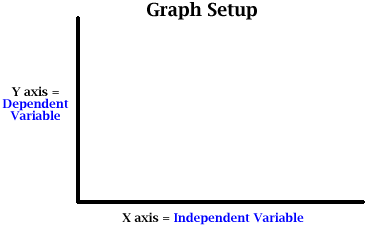 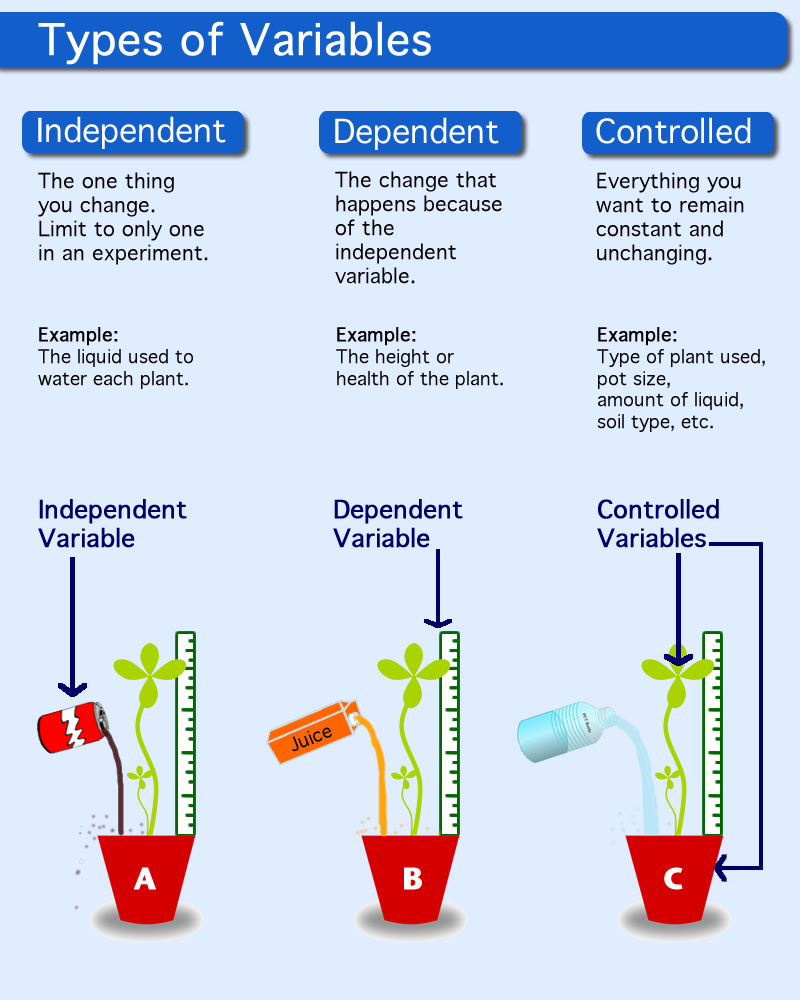 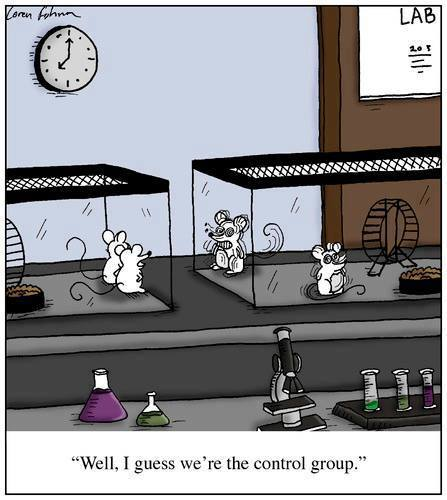 Control group = no treatment
Experimental Design
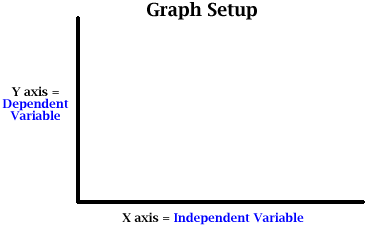 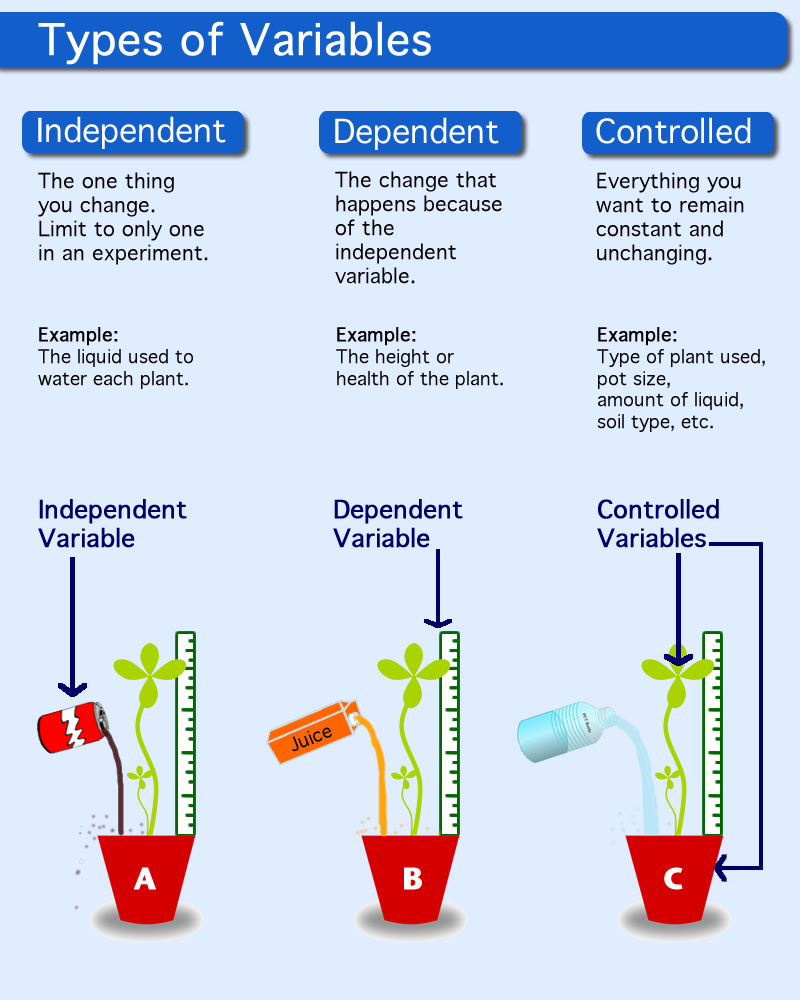 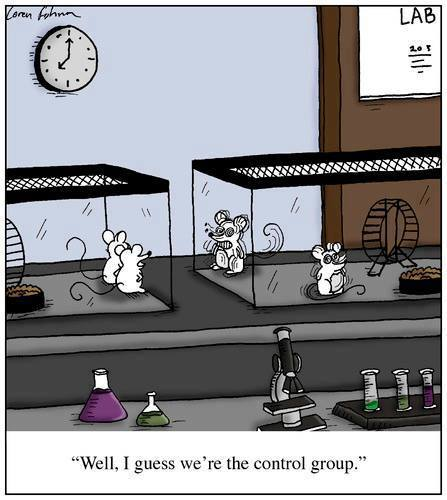 Control group = no treatment
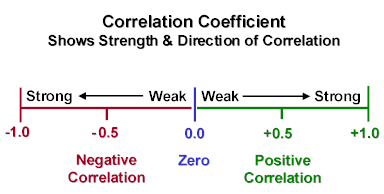 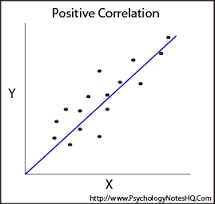 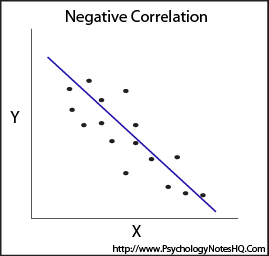 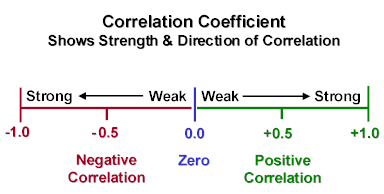 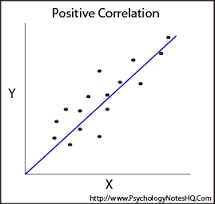 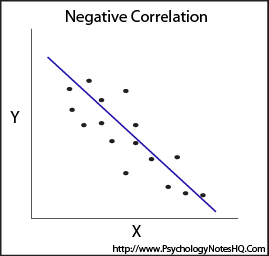 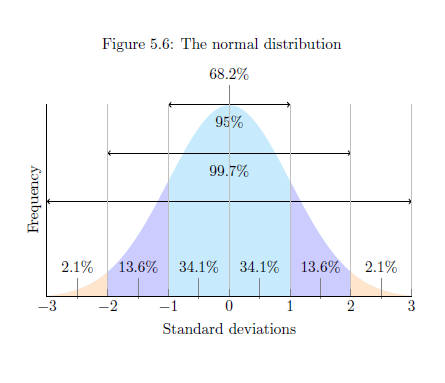 *IQ tests: mean =100
Standard deviation =  15
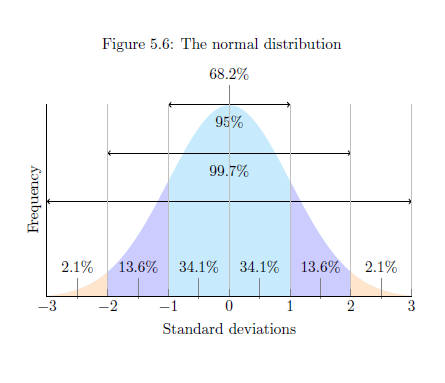 Z score
*IQ tests: mean =100
Standard deviation =  15
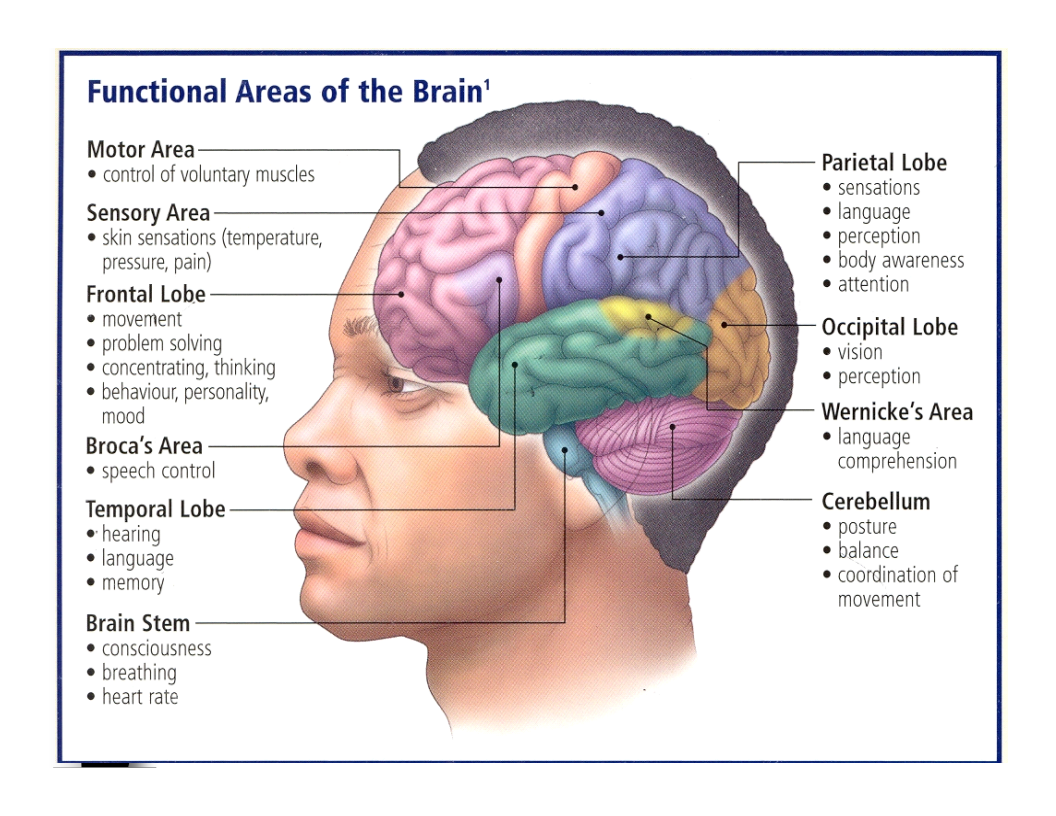 *medulla
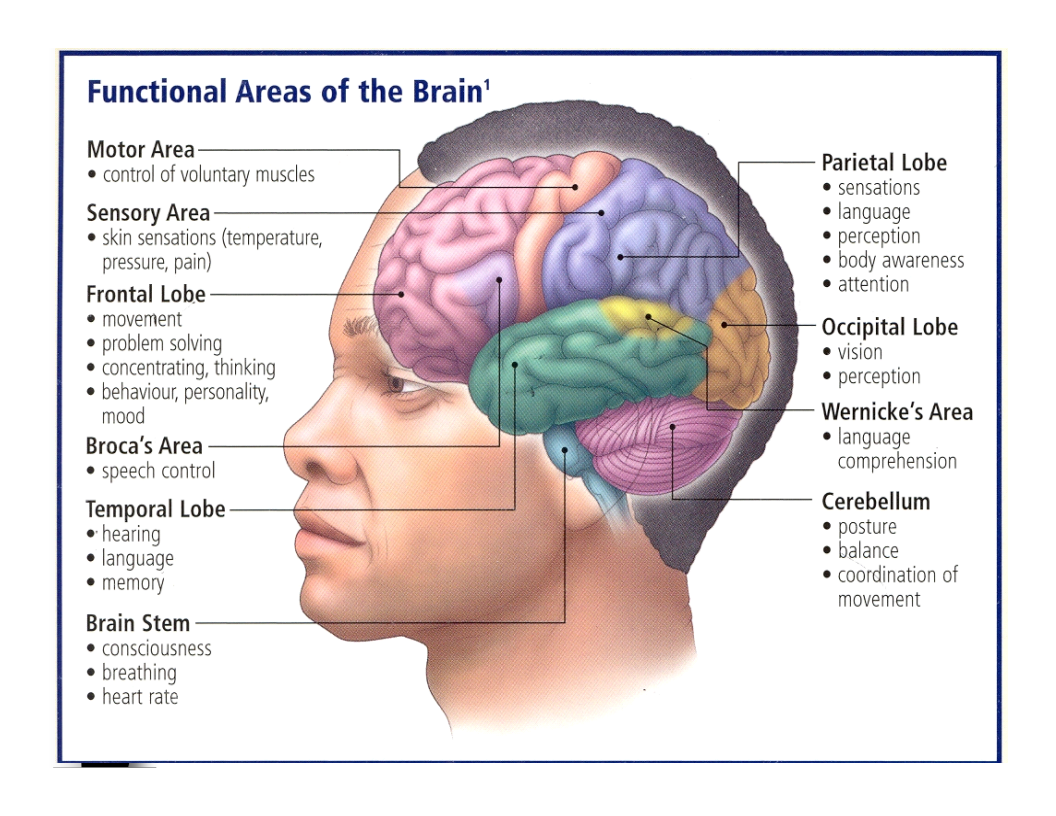 *medulla
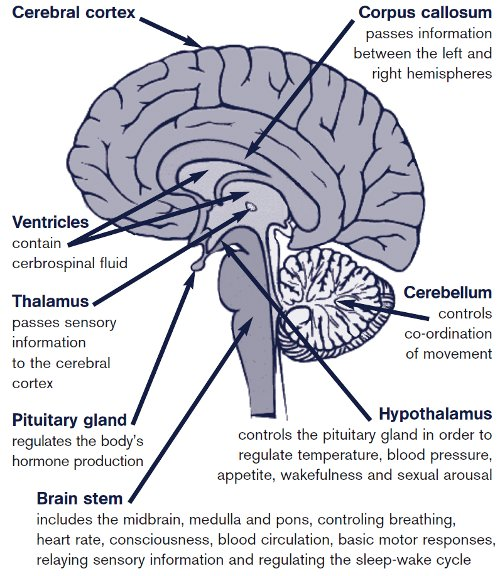 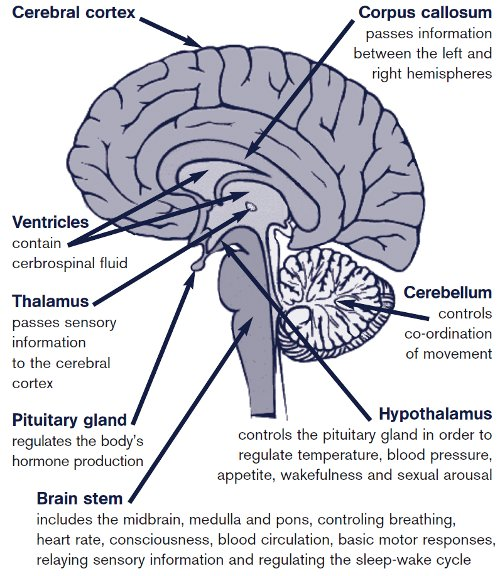 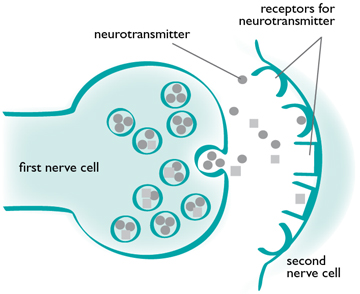 The Neuron
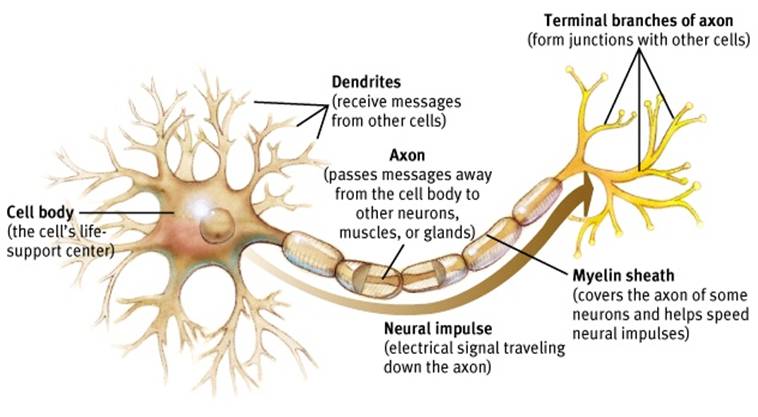 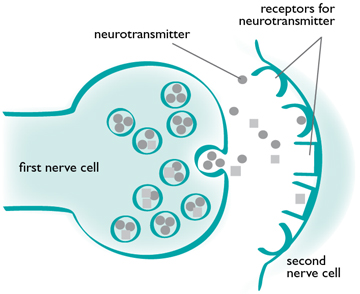 The Neuron
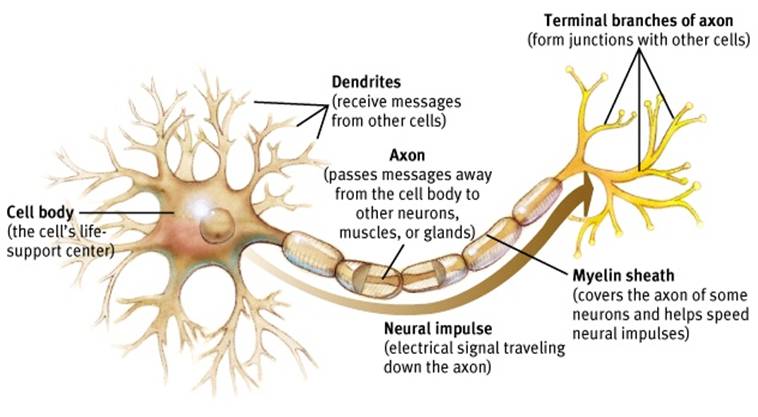 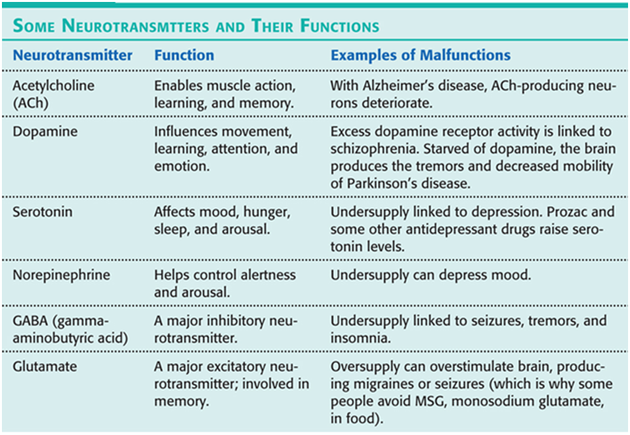 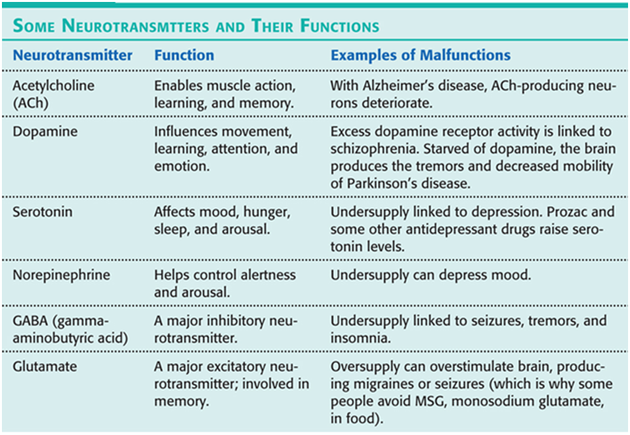 Endocrine System
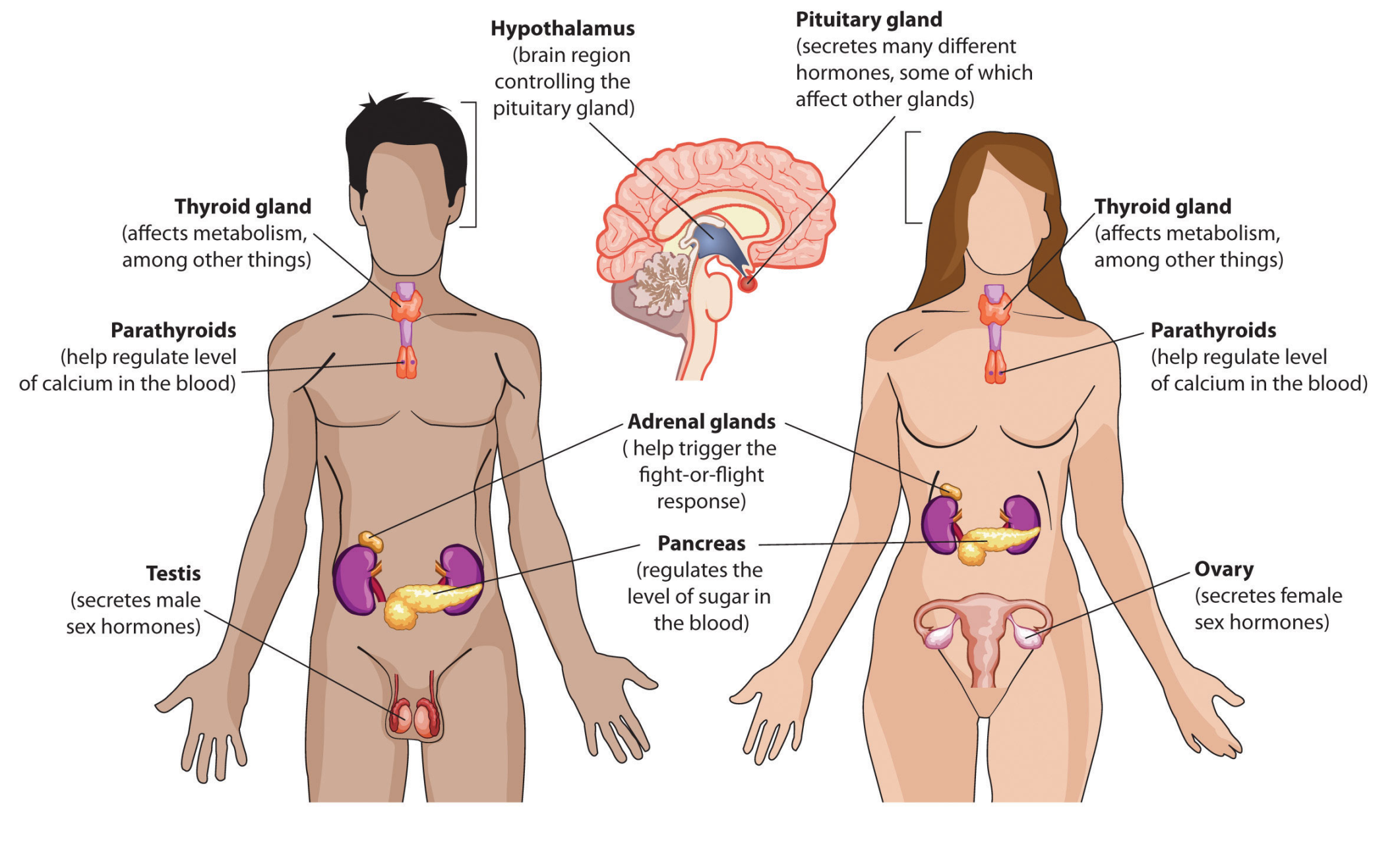 Endocrine System
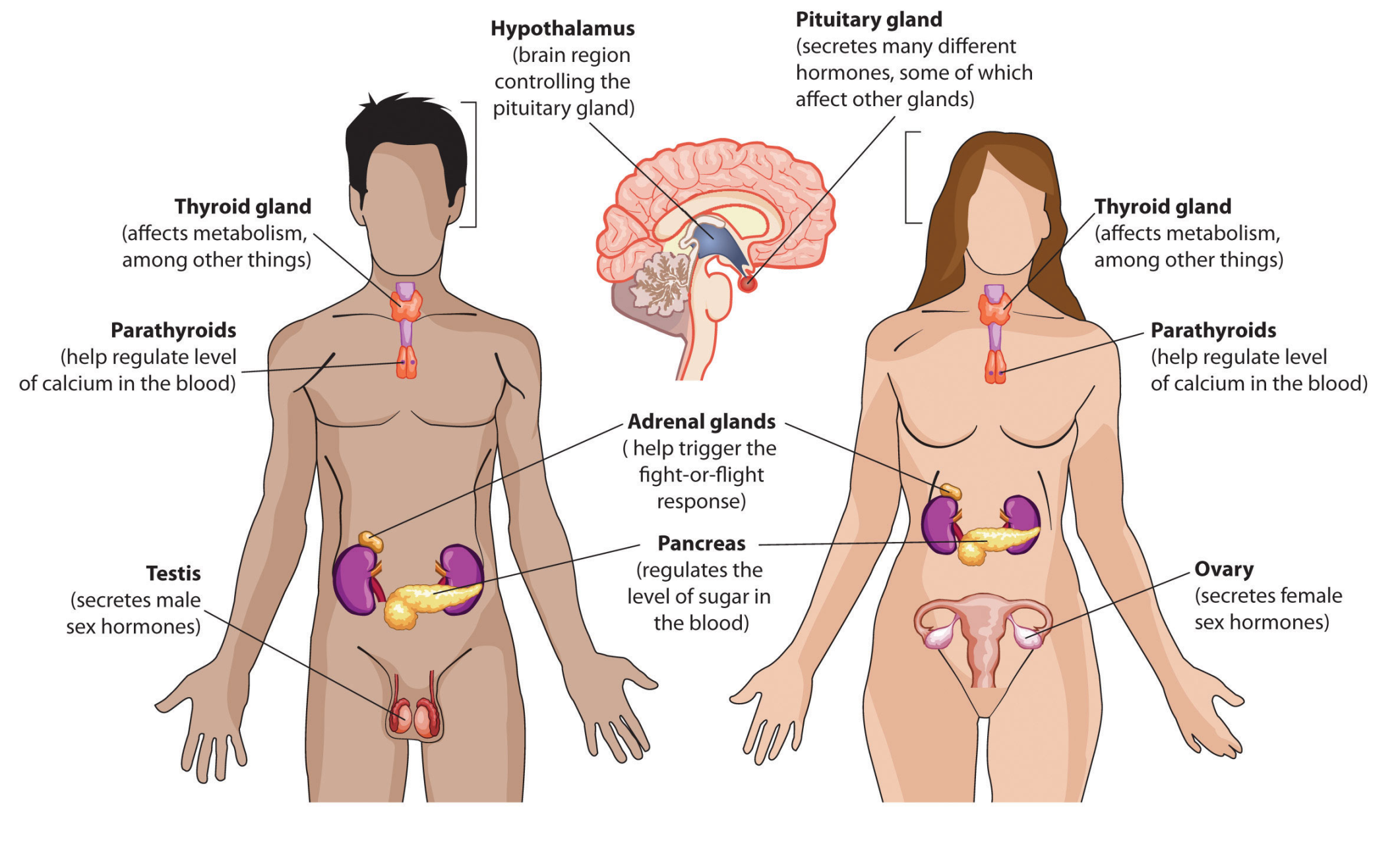 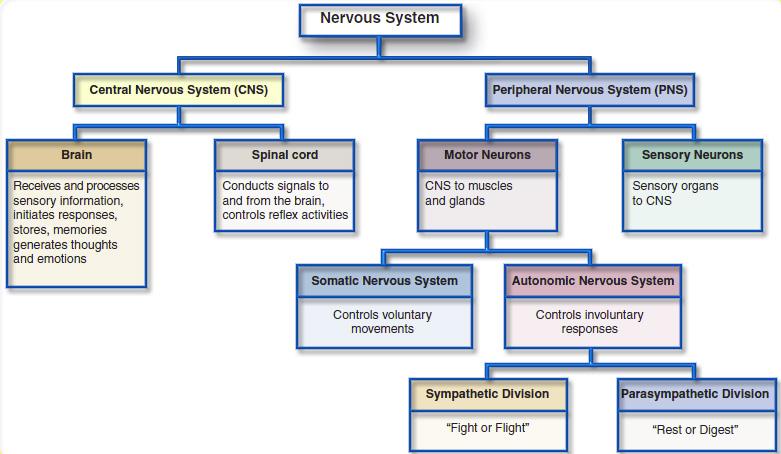 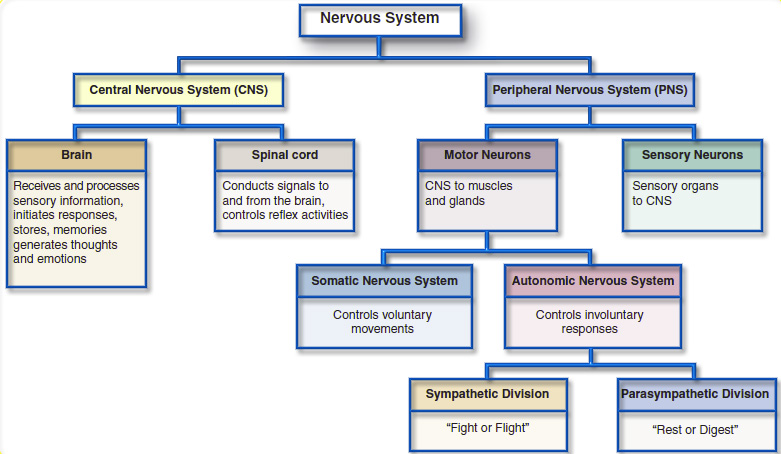 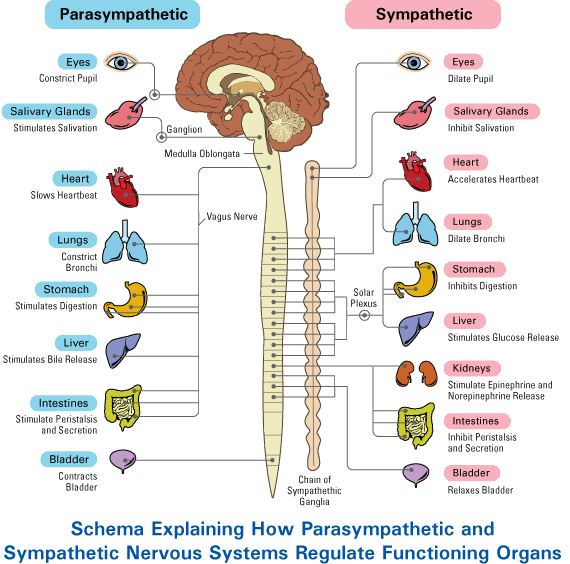 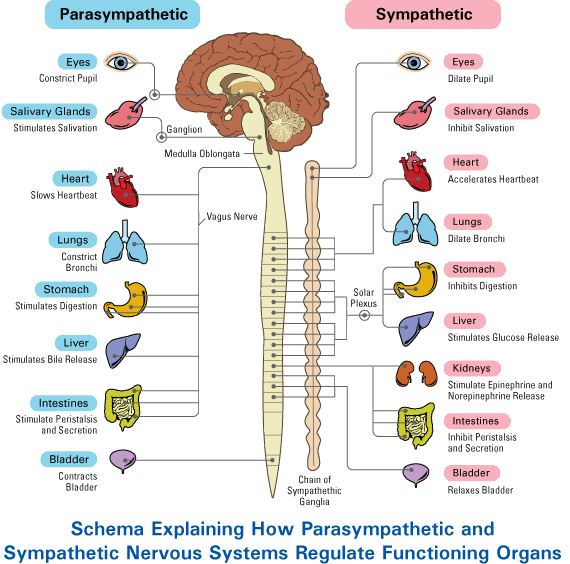 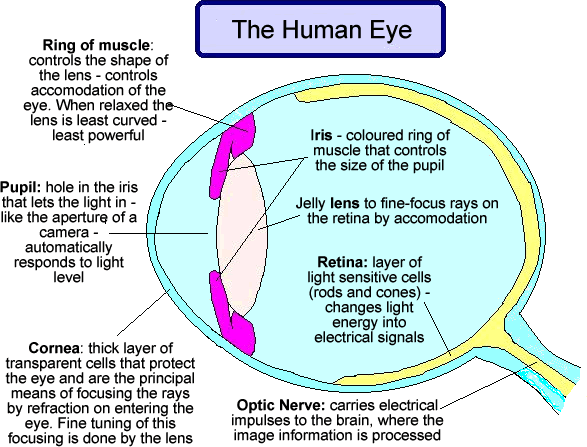 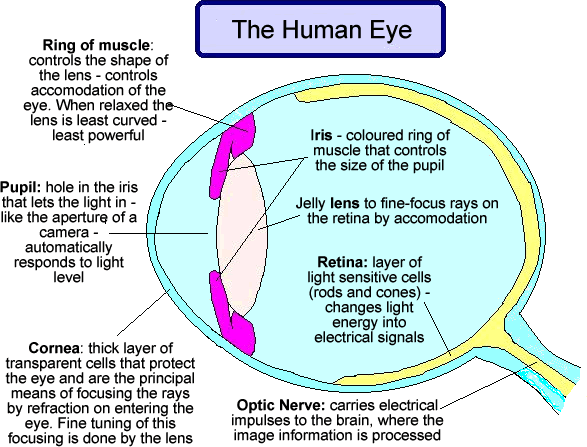 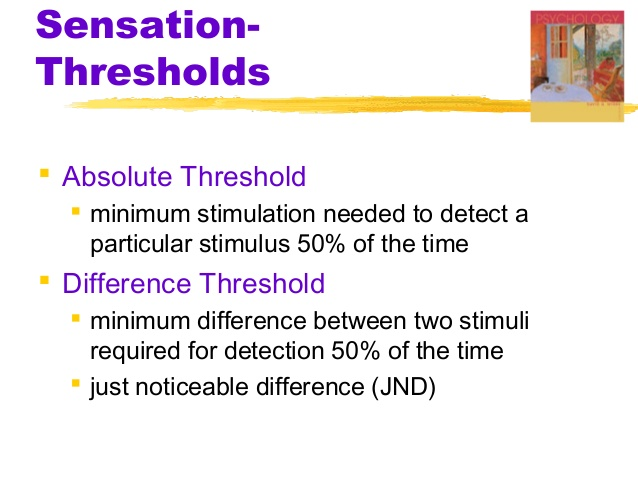 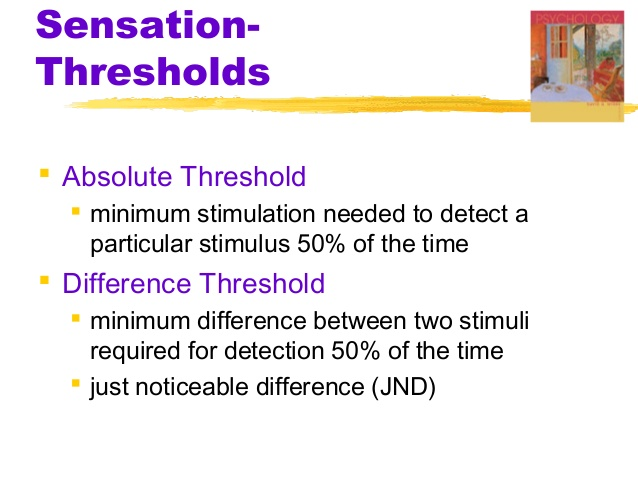 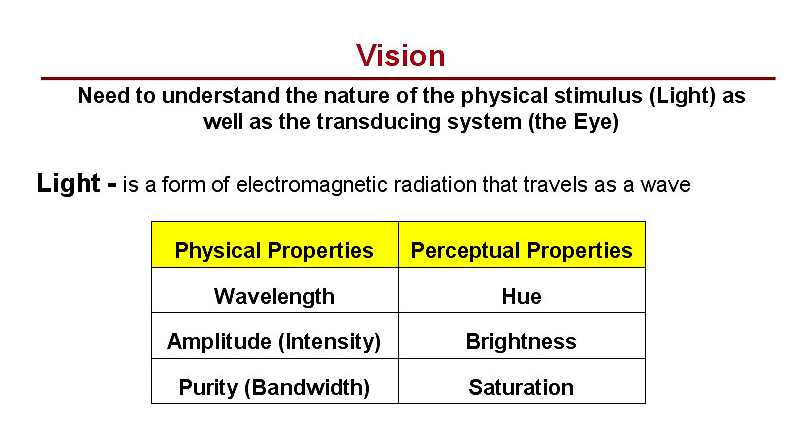 Color Vision
Trichromatic Theory
Opponent Process Theory
(*explains afterimage)
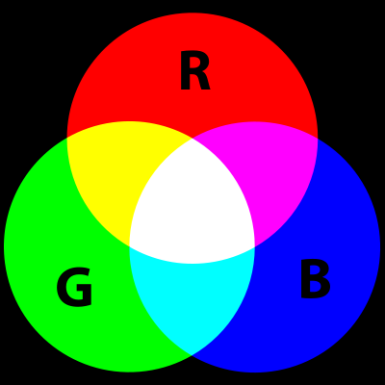 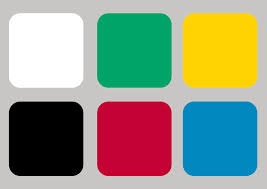 Parts of the Ear
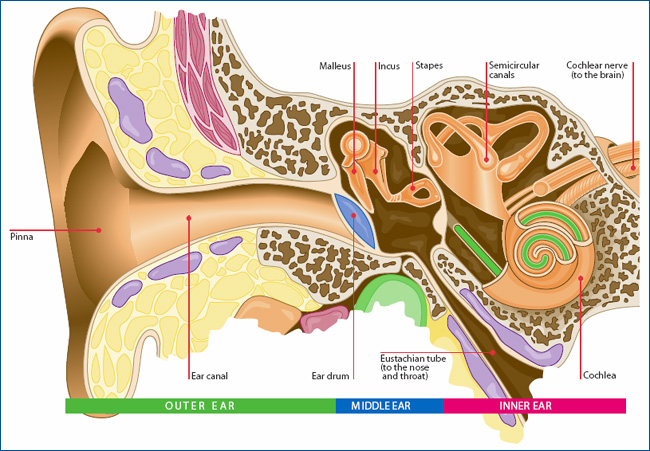 Parts of the Ear
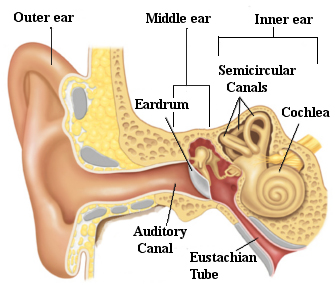 Type Hearing Loss
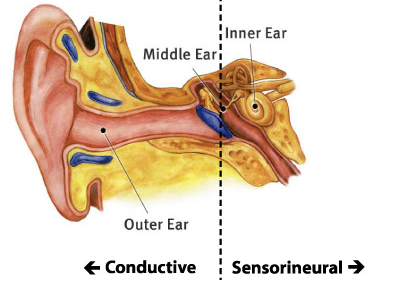 mechanical problem… surgically repair
Cochlear Implants
Type Hearing Loss
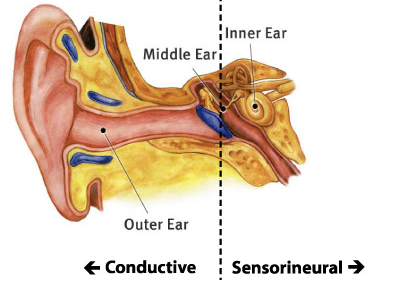 mechanical problem… surgically repair
Cochlear Implants
Properties of Sound
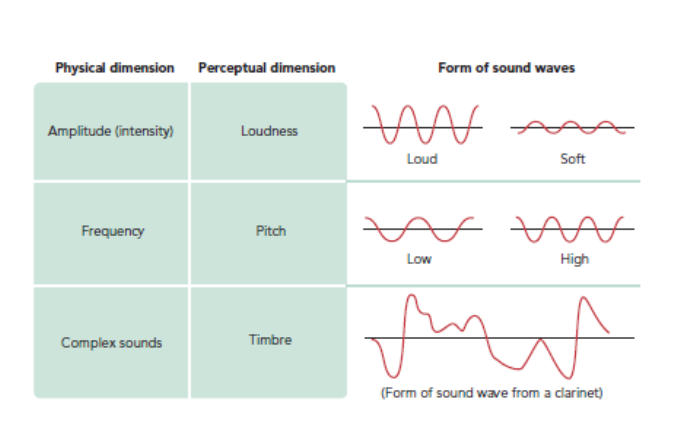 The Senses
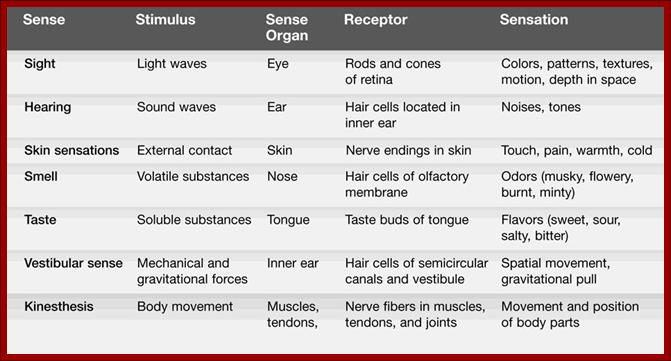 The Senses
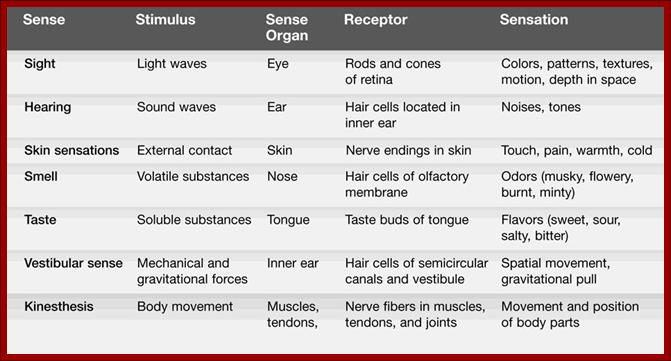 Gestalt Principles (explain visual perception)
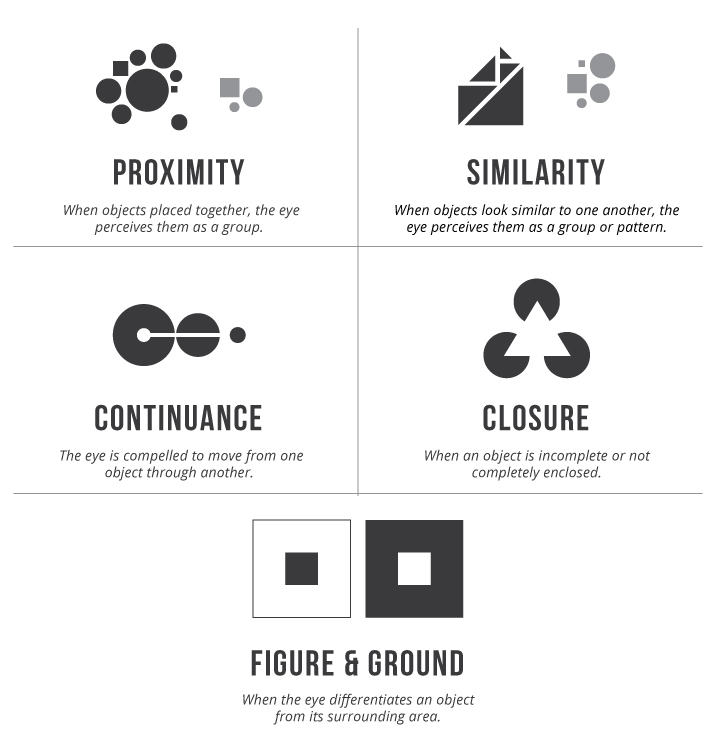 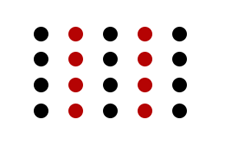 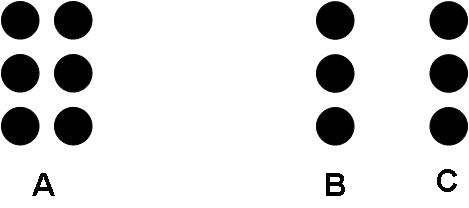 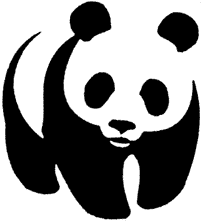 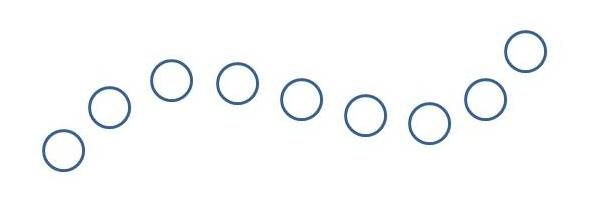 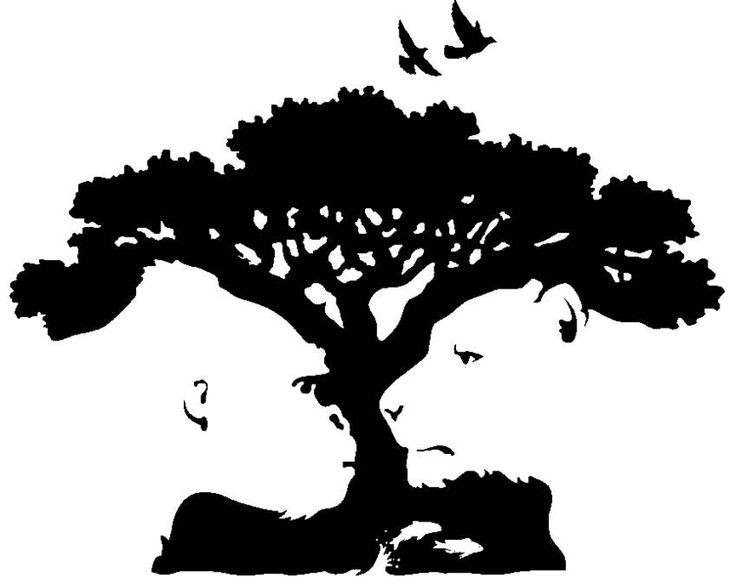 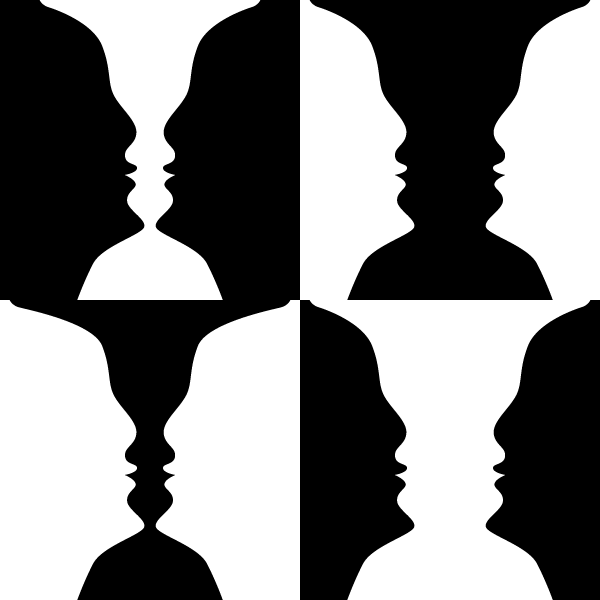 Gestalt Principles (explain visual perception)
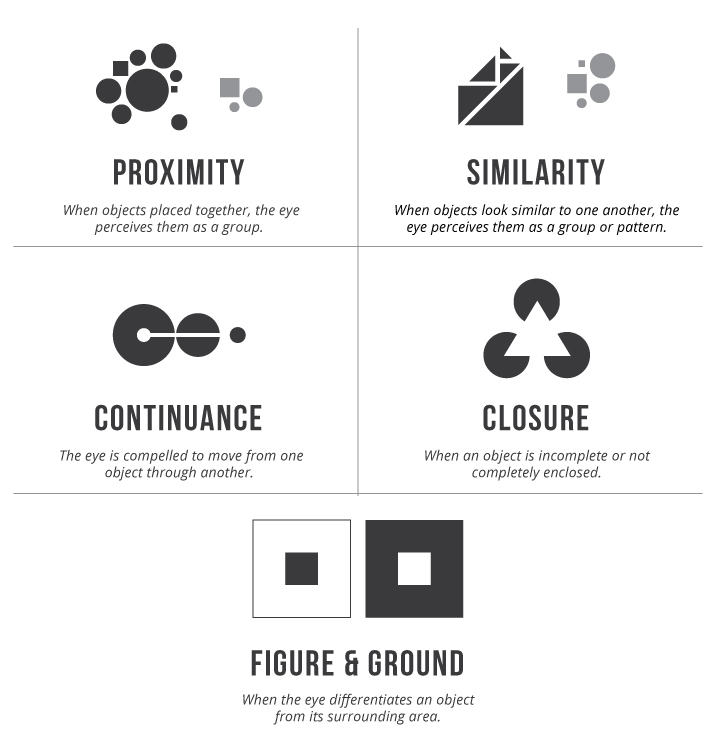 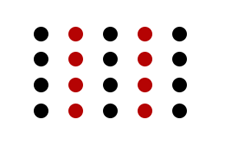 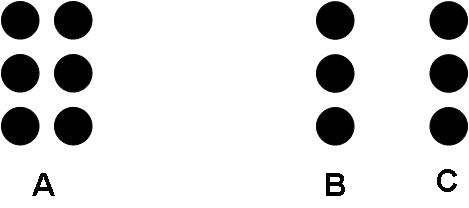 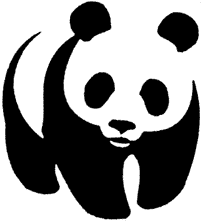 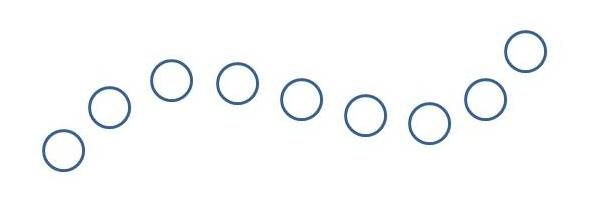 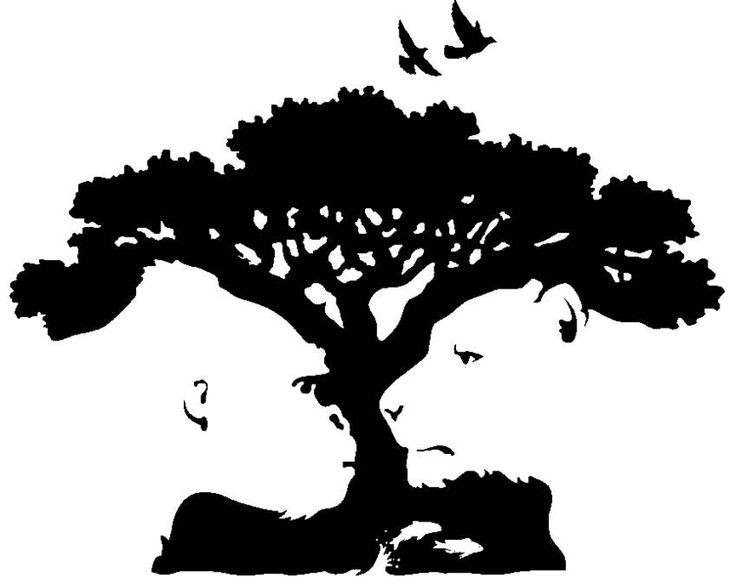 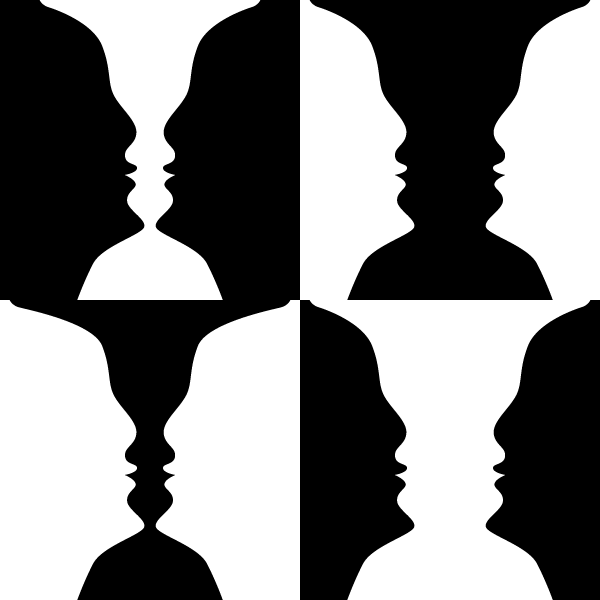 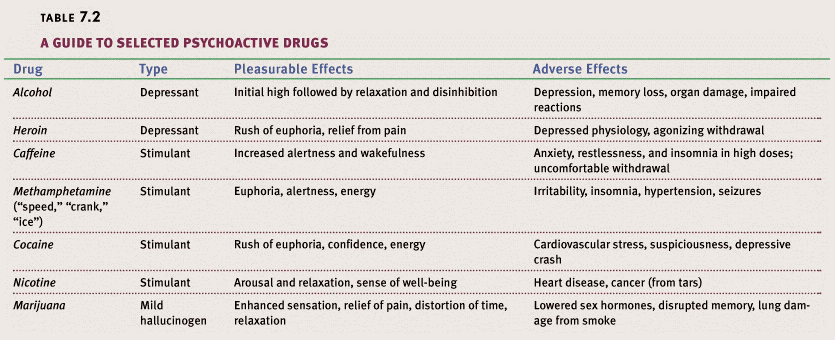 Psychoactive Drugs
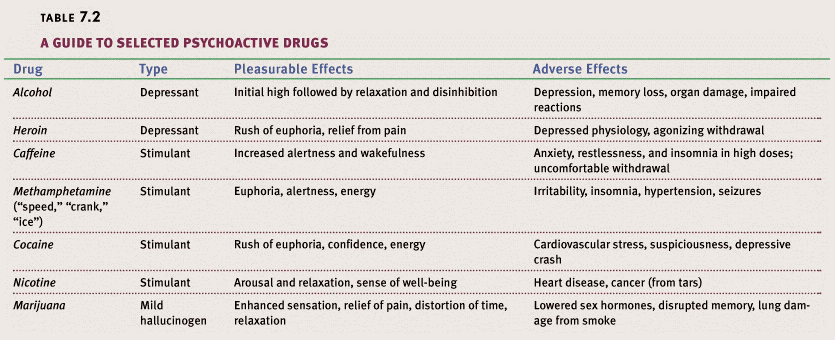 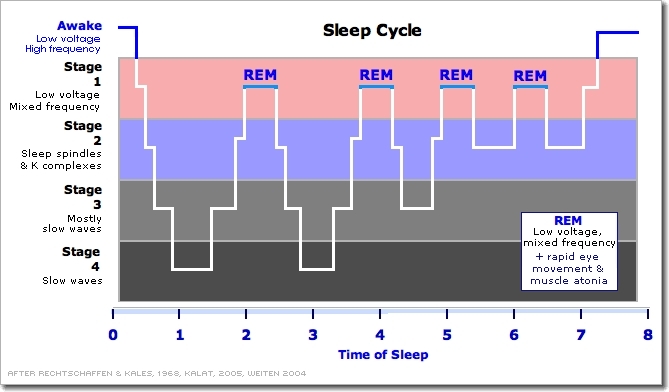 **Stages 3+4 are now combined into 1 stage. So it goes stage 1, 2, 3 and REM.
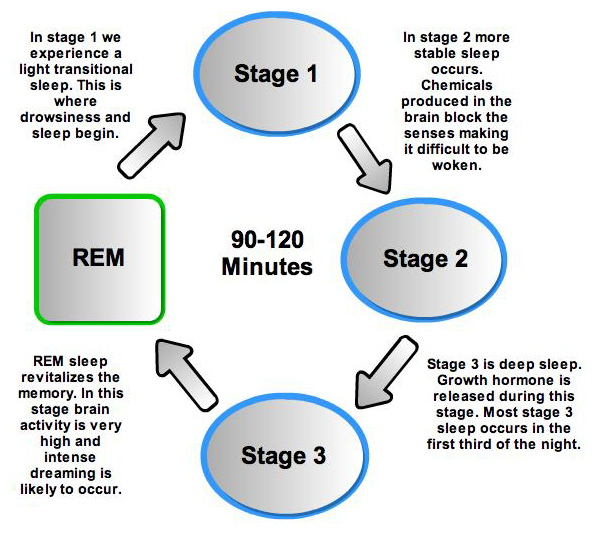 Beta Waves= Awake

Alpha Waves= Getting Sleepy
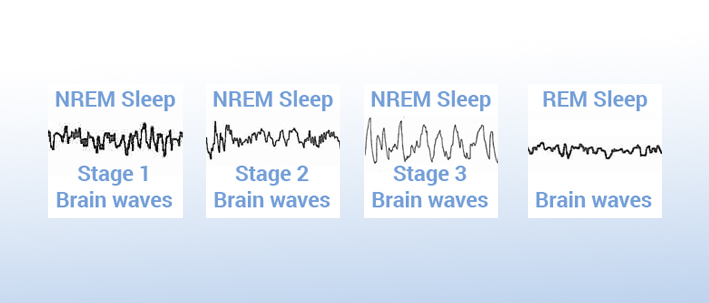 paradoxical sleep
Theta Waves w/ spindles
Theta Waves
Delta Waves
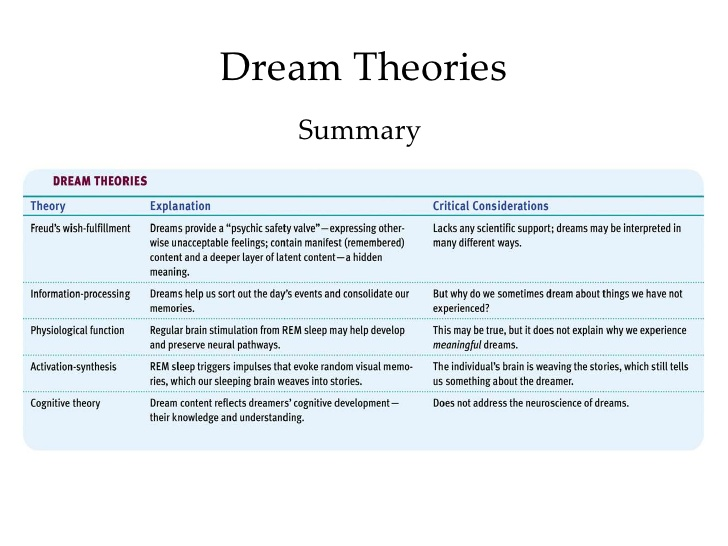 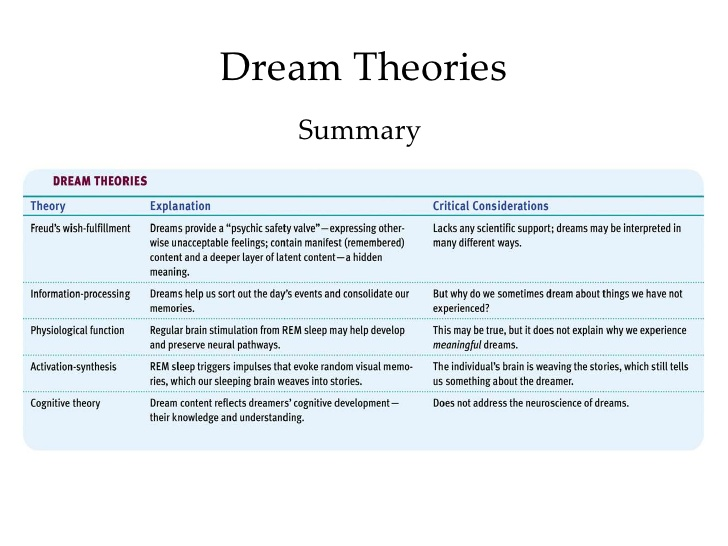 Dream Theories
Pavlov’s Classical Conditioning
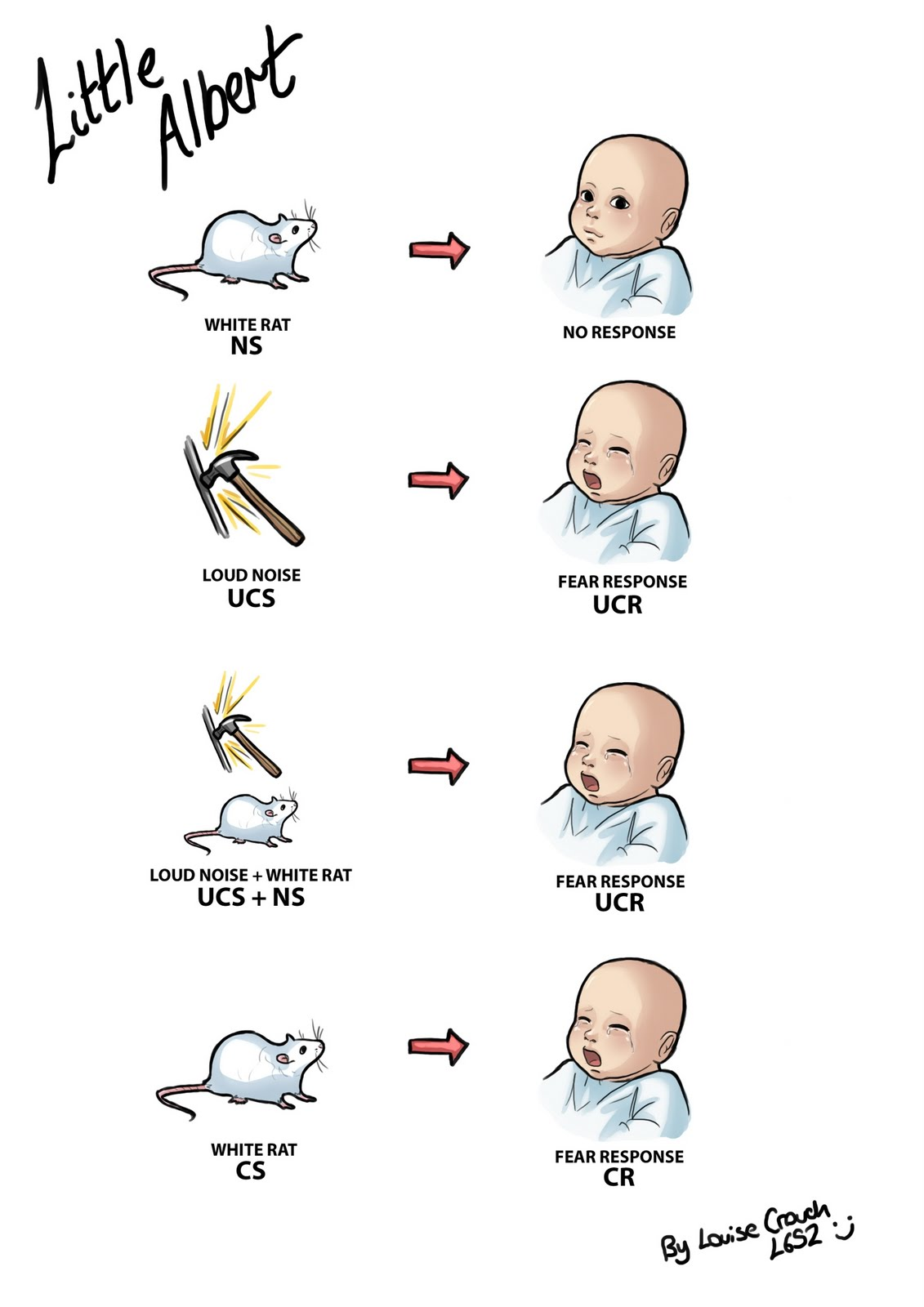 Watson’s Little Albert Experiment(Classical Conditioning)
Skinner’s Operant Conditioning
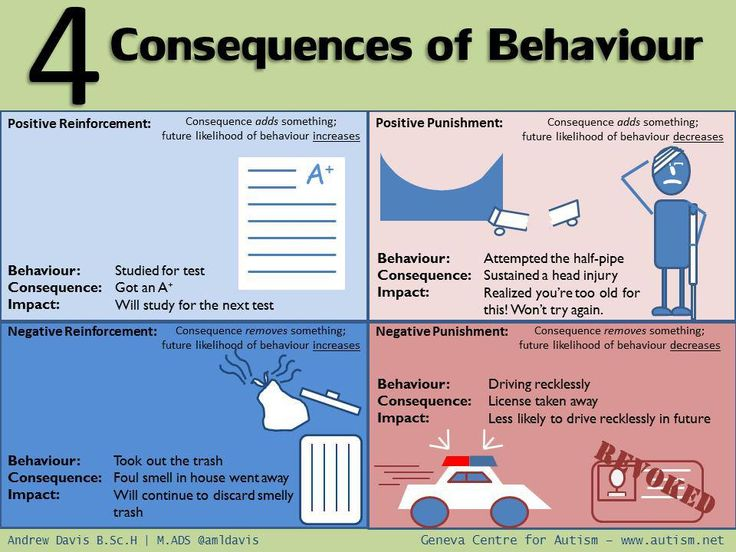 Bandura’s Observational Learning
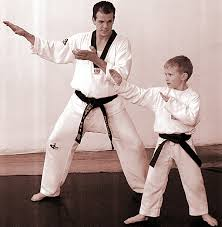 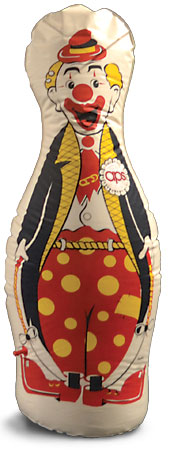 Memory
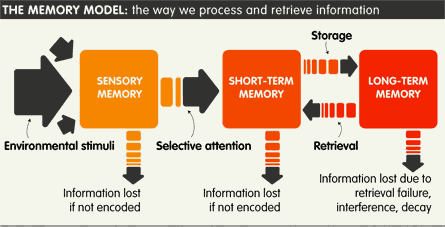 Memory
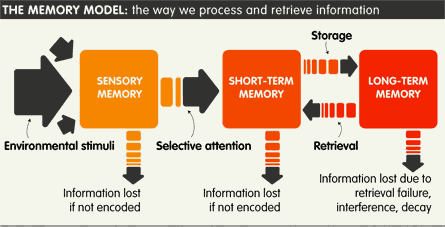 Interference (memory)
Can’t remember new stuff b/c old stuff gets in the way
Can’t remember old stuff b/c new stuff gets in the way
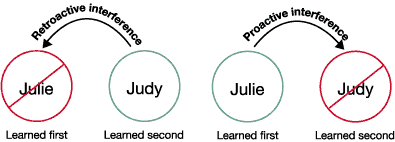 Interference (memory)
Can’t remember new stuff b/c old stuff gets in the way
Can’t remember old stuff b/c new stuff gets in the way
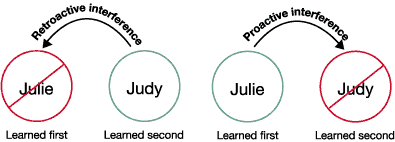 Problem Solving (cognition)
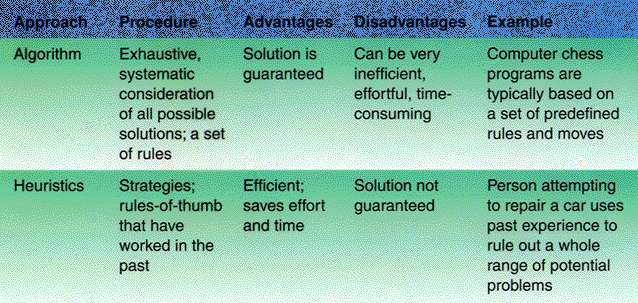 Problem Solving (cognition)
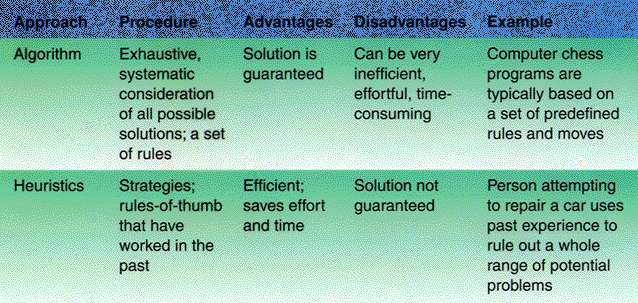 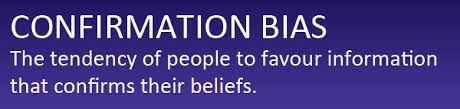 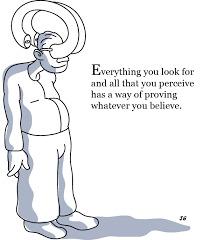 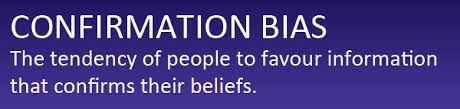 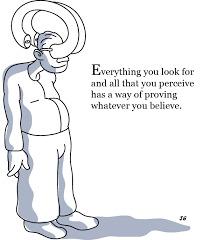 Representativeness Heuristic
Overestimate probability/judge based on our prototype
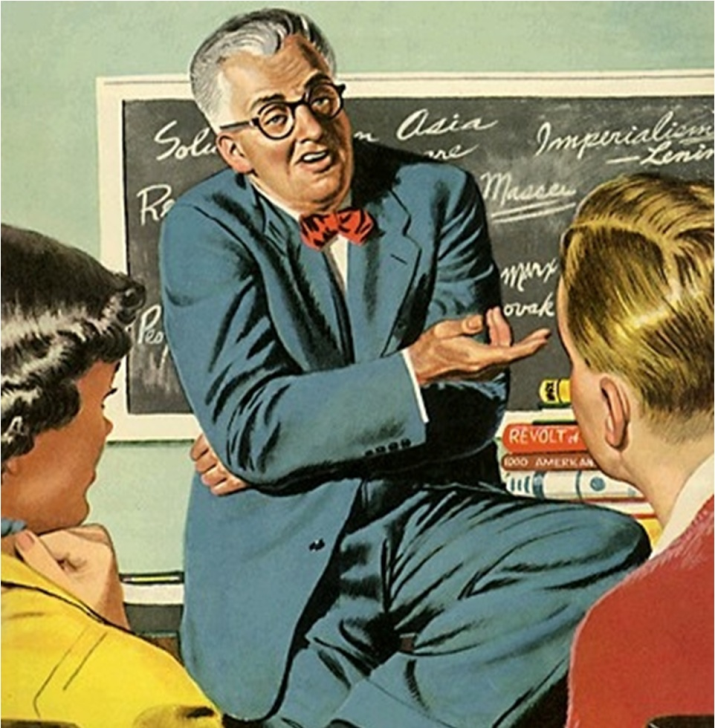 Ex. You think it’s likely to have an older, male history teacher because that’s the prototype (when really, most teachers in our SS dept. are young and many are female)
Availability heuristic
Overestimate probability or judge things based on information that is available/shown to you
Ex. Ms. Sturgess hears about a plane crash on the news and thinks her chances of getting in a plane crash are higher now
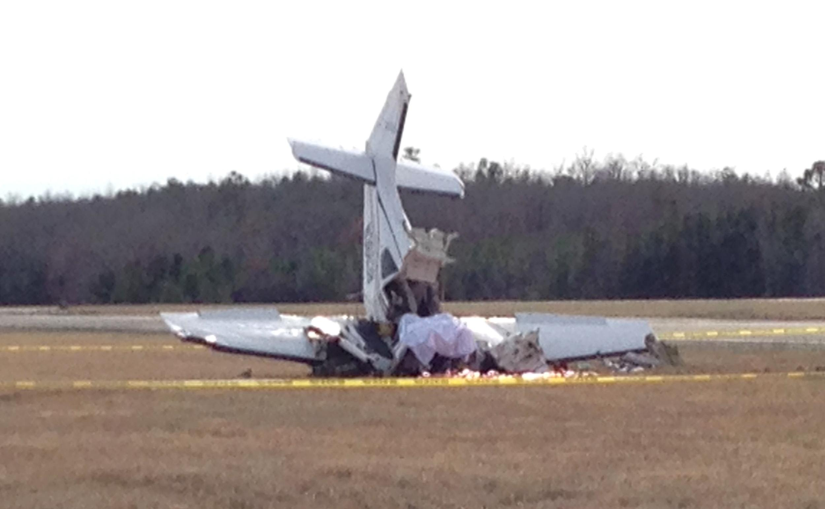 Projective Tests
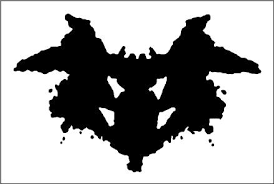 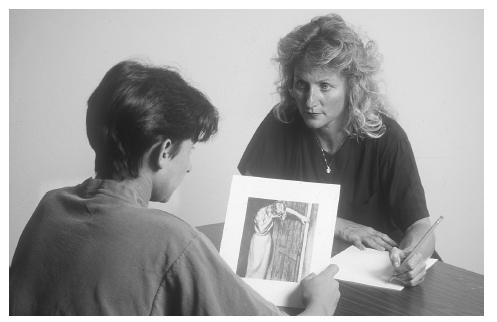 Rorschach Inkblot
Thematic Apperception Test
Reliability and Validity
In target every time; test is consistent and covers what it’s supposed to
Not near target; test doesn’t cover what it’s supposed to, but it’s consistent
Not consistent; not in target
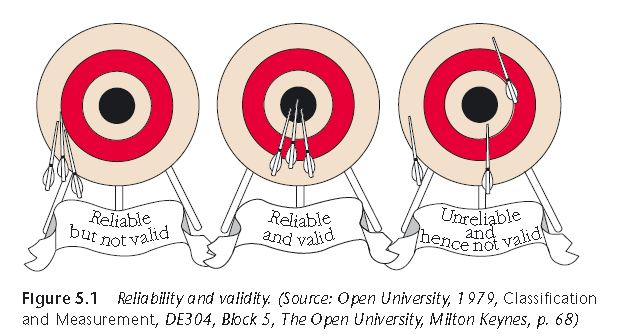 Gardner’s Multiple Intelligence Theory
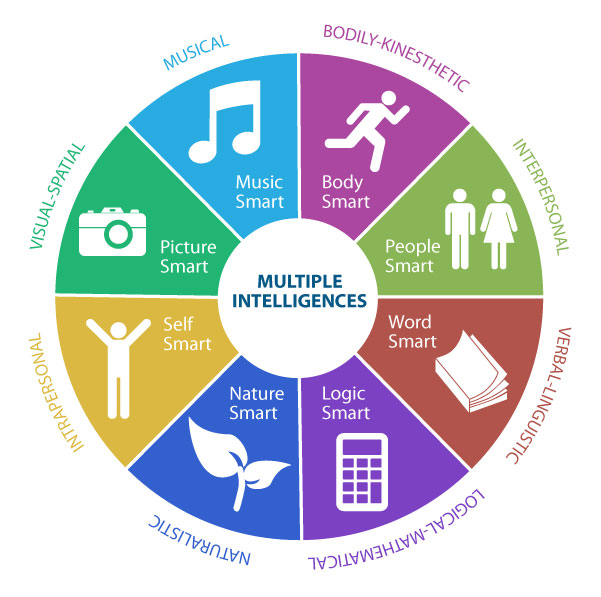 Drive Reduction Theory
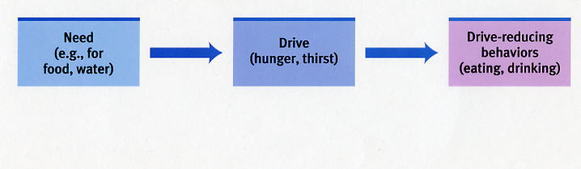 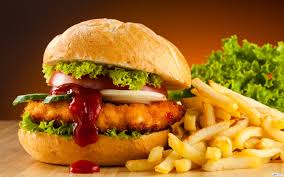 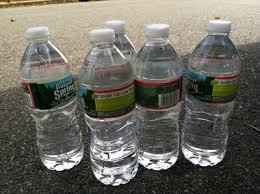 Arousal Theory (Motivation)
Seeking to increase or decrease stimulation
Ex. Being on your phone when bored in class
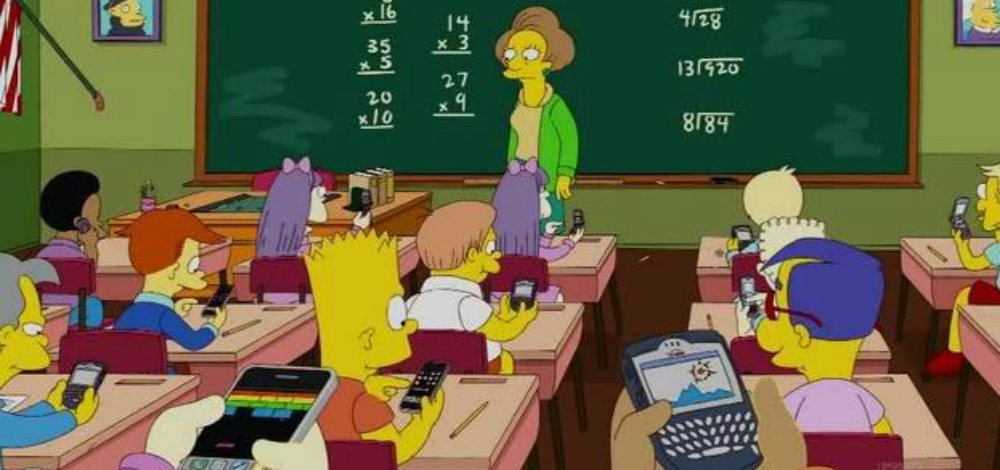 Incentive Theory
Motivation through rewards (extrinsic or intrinsic)
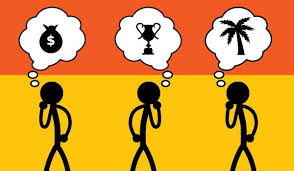 Theories of Emotion
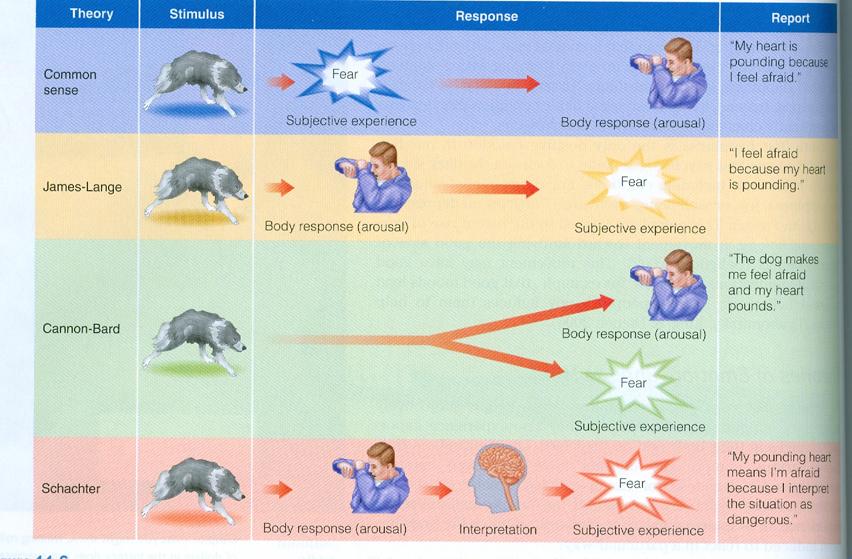 Theories of Emotion
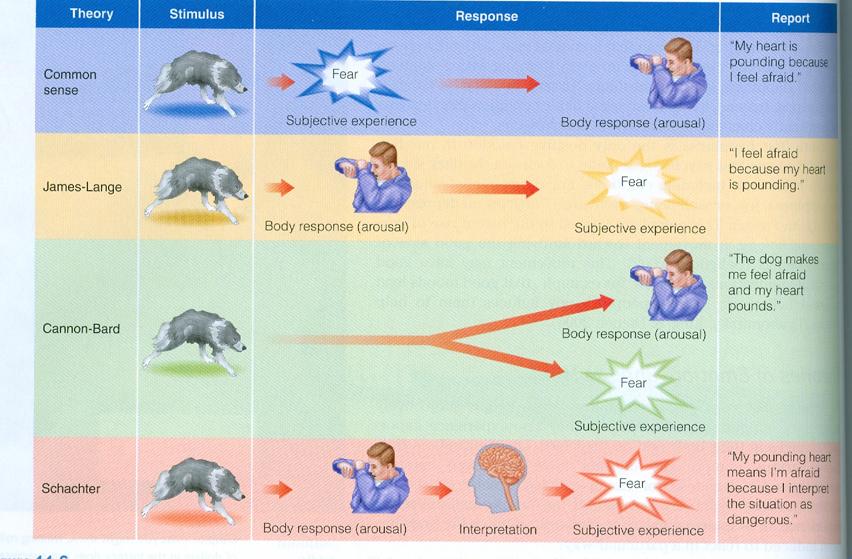 Selye’s General Adaption Syndrome (responses to stress)
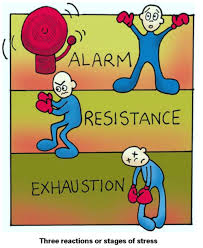 Fight or flight kicks in
Bodily responses level off/plateau
Bodily sources become depleted from prolonged stress
Selye’s General Adaption Syndrome (response to stress)
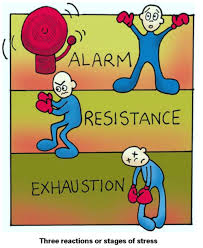 Remember: Selye’s 
3 stages ARE a GAS
Yerkes Dodson
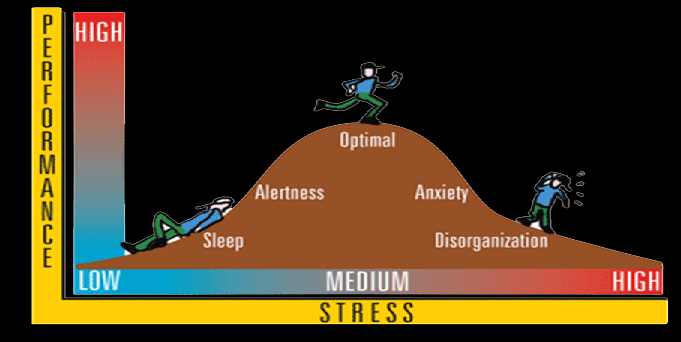 A certain amount of arousal/stress is needed for us to perform well. Too much stress though will impair performance.
Mary Ainsworth
Strange Situation
Mary Ainsworth
Piaget’s Stages of Cognitive Development
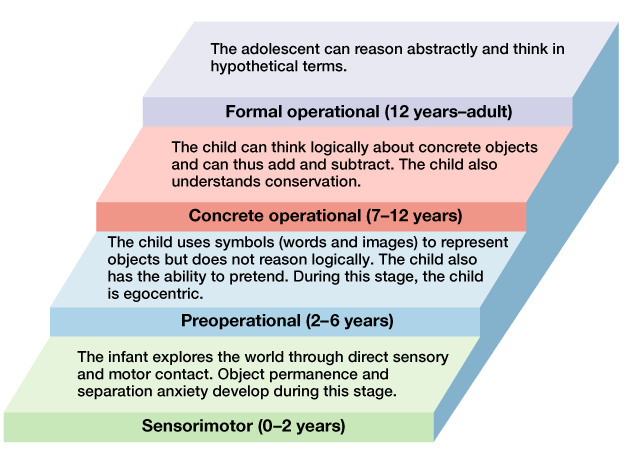 Piaget’s Stages of Cognitive Development
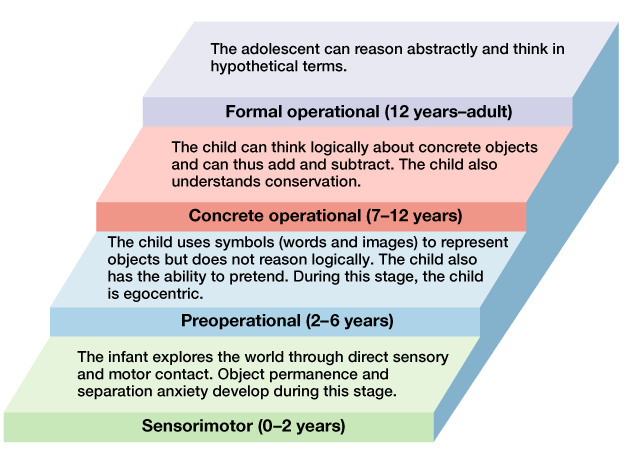 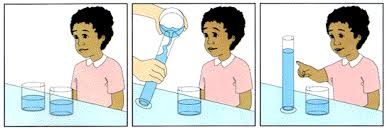 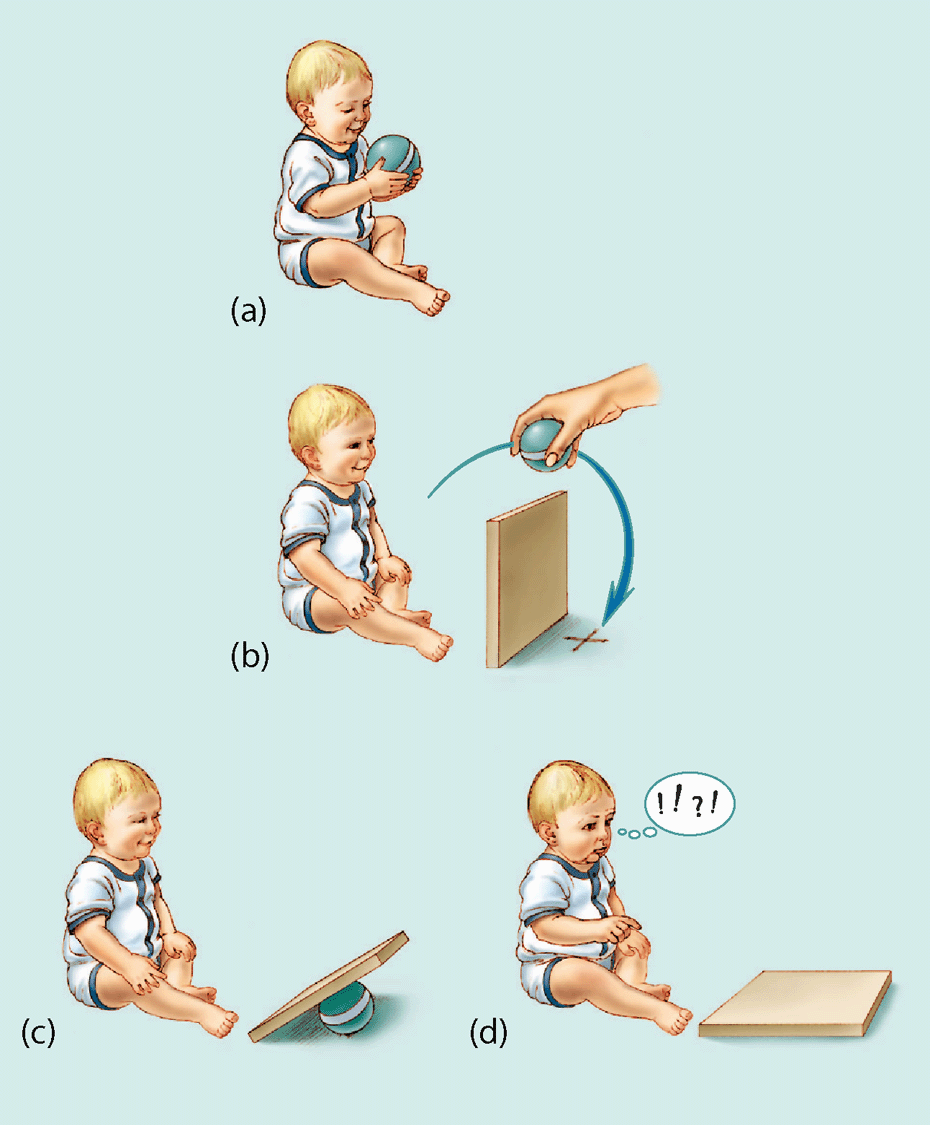 No conservation
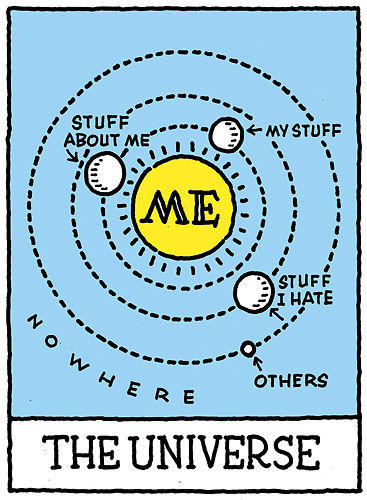 No object permanence
egocentrism
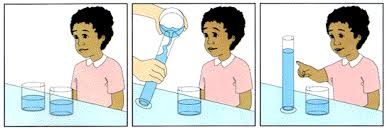 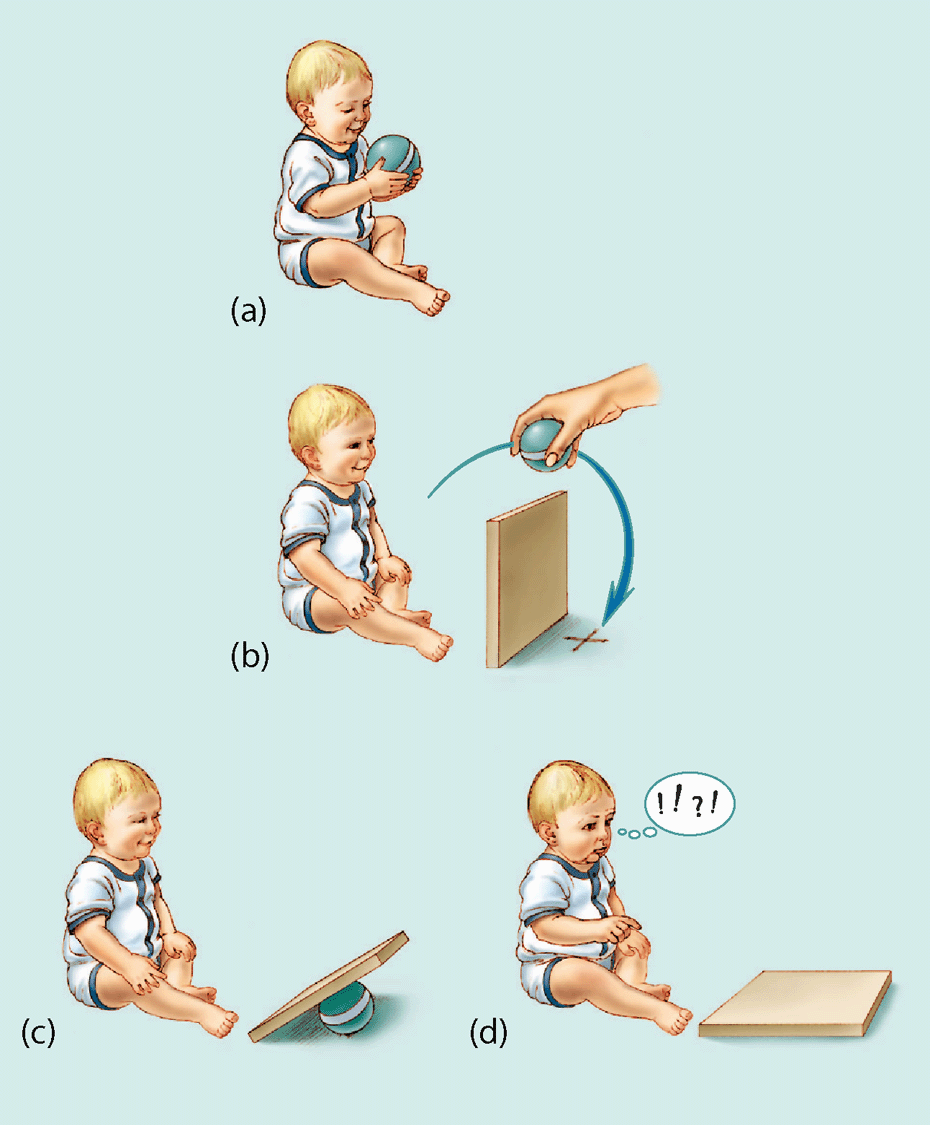 No conservation
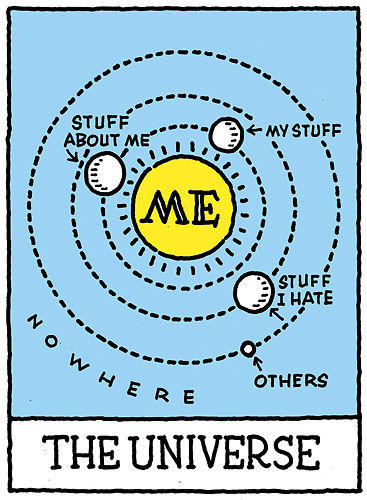 No object permanence
egocentrism
Piaget’s Assimilation + Accommodation
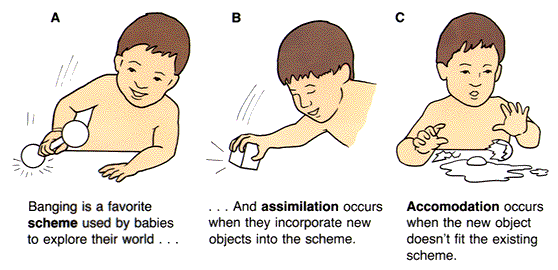 Piaget’s Assimilation + Accommodation
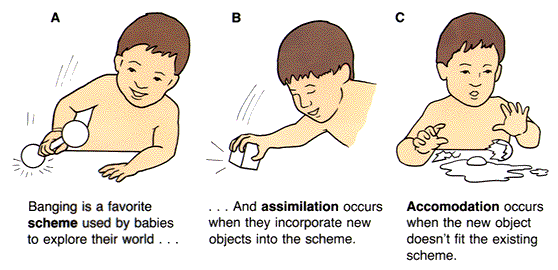 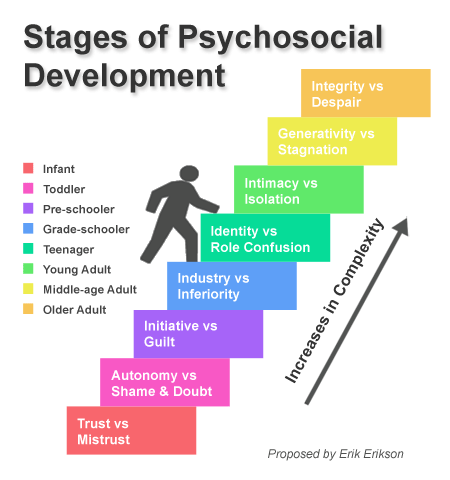 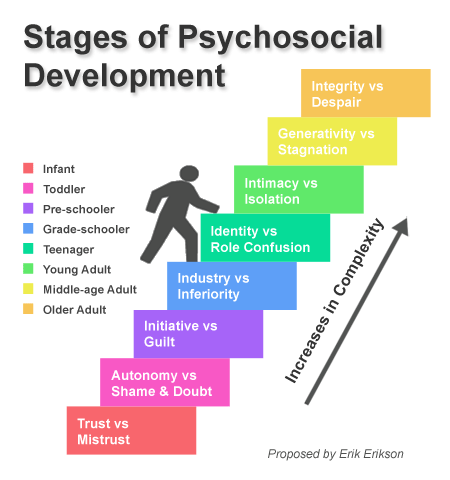 Kohlberg’s Moral Reasoning
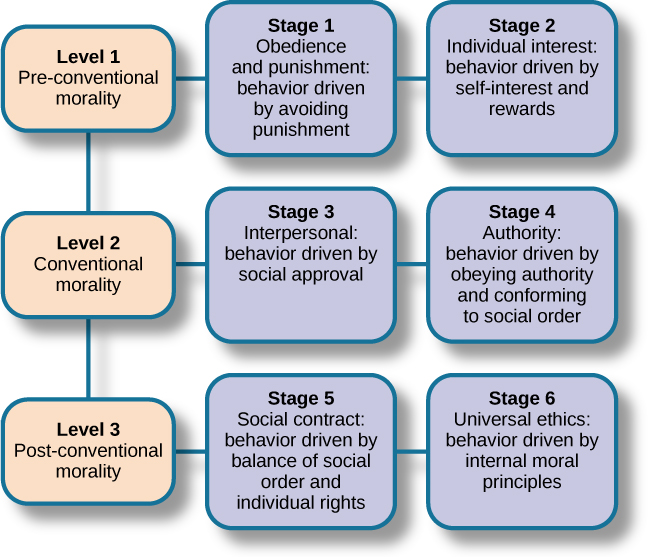 Kohlberg’s Moral Reasoning
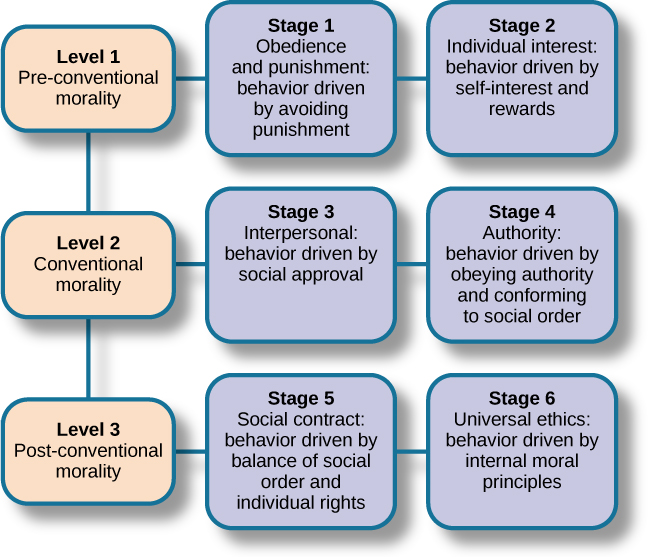 Baumrind’s Parenting Styles
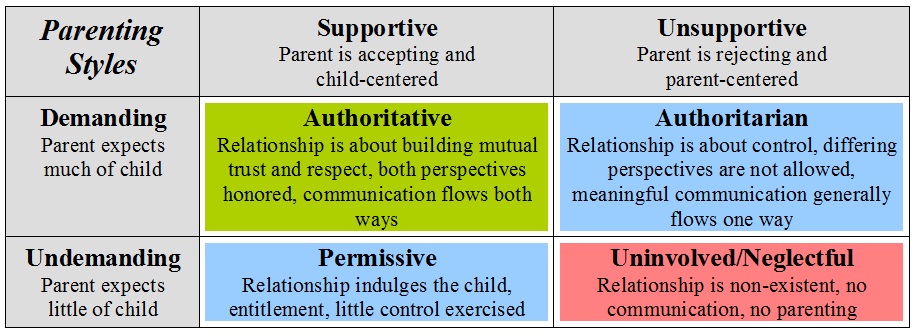 ***Authoritative- Has “V”.... more loving than authoritarian****
Baumrind’s Parenting Styles
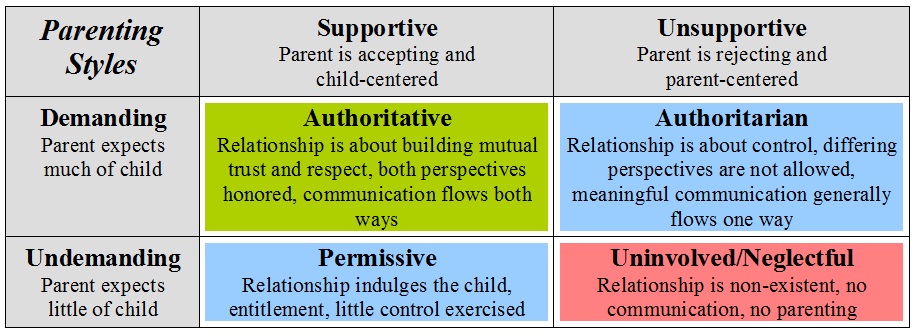 Big Five Personality Traits(McCrae and Costa)
Big Five Personality Traits(McCrae and Costa)
Rotter’s Locus of Control
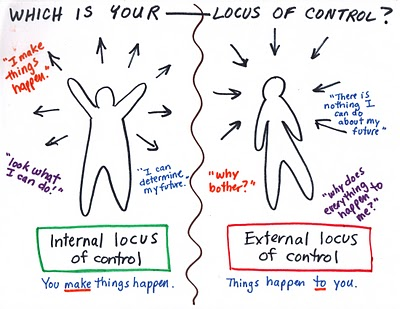 Rotter’s Locus of Control
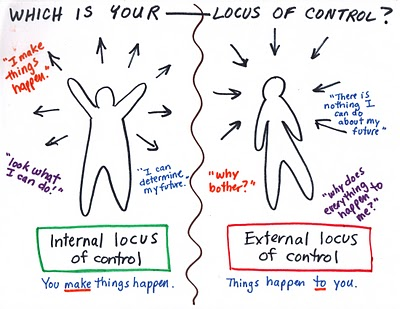 Freud’s Components of Personality
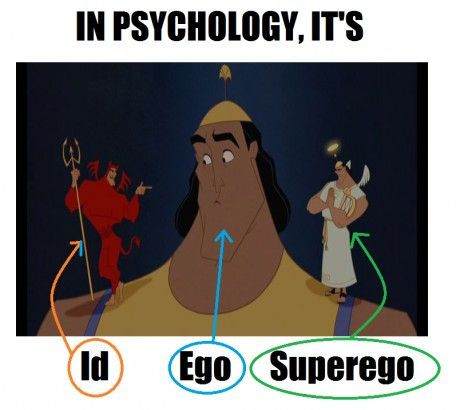 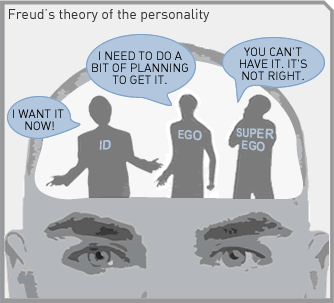 Pleasure Principle
Reality Principle
Moral Principle
Freud’s Components of Personality
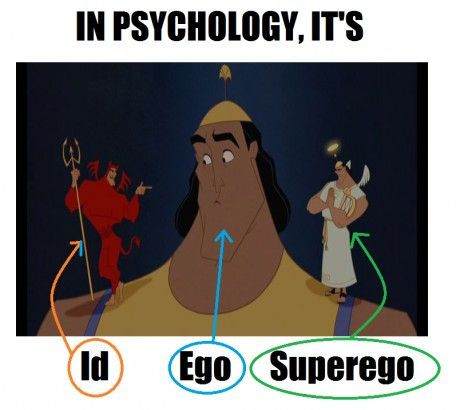 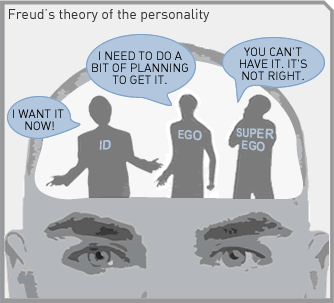 Defense Mechanisms
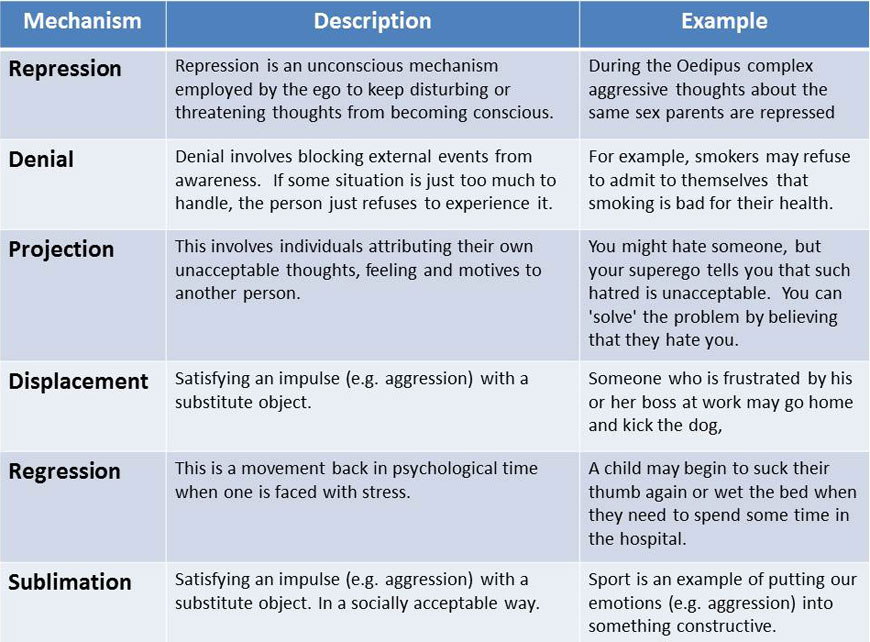 Defense Mechanisms
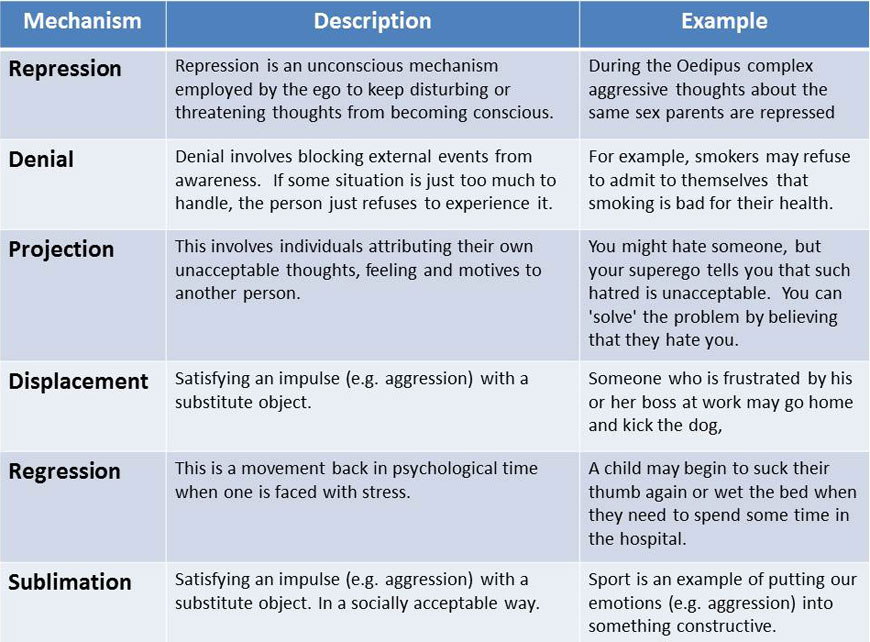 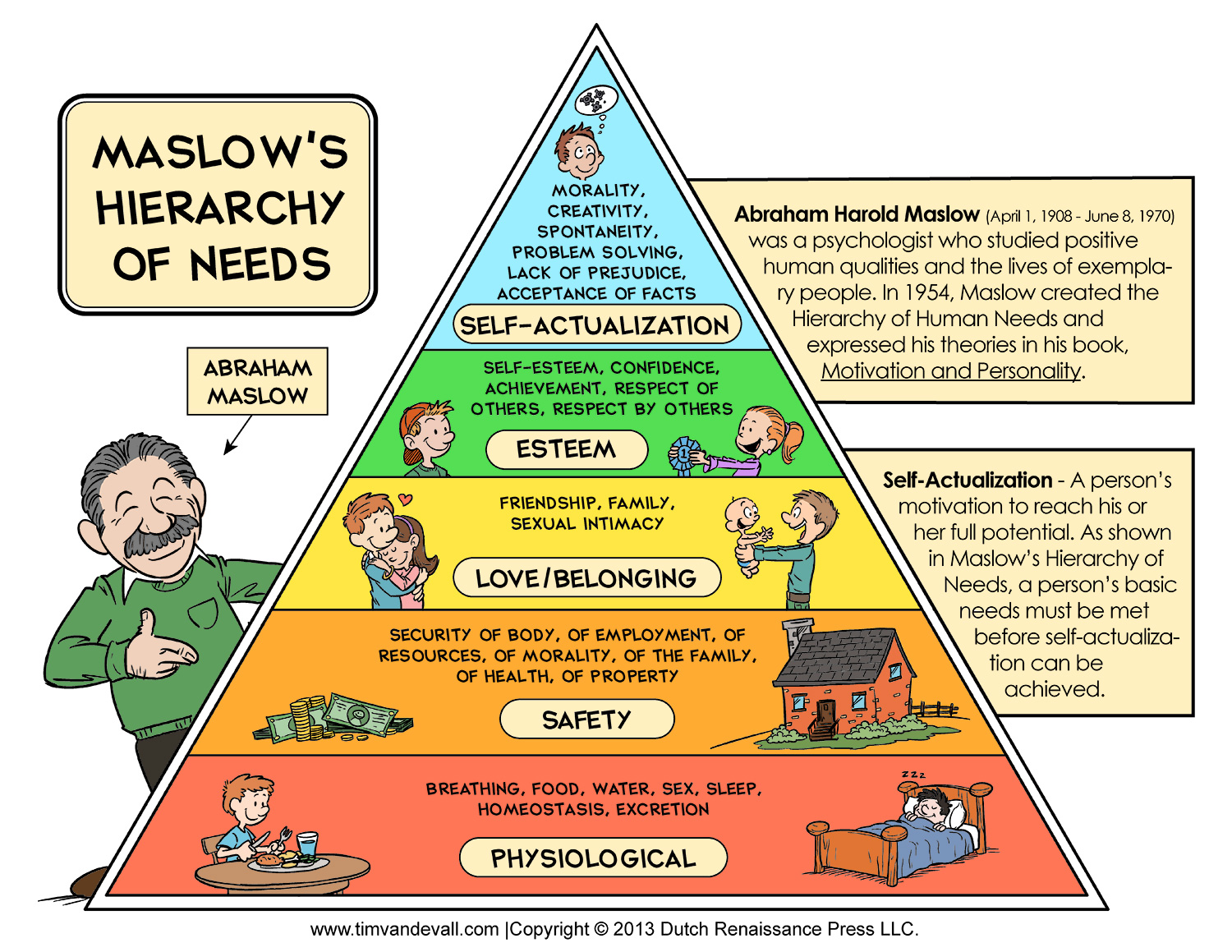 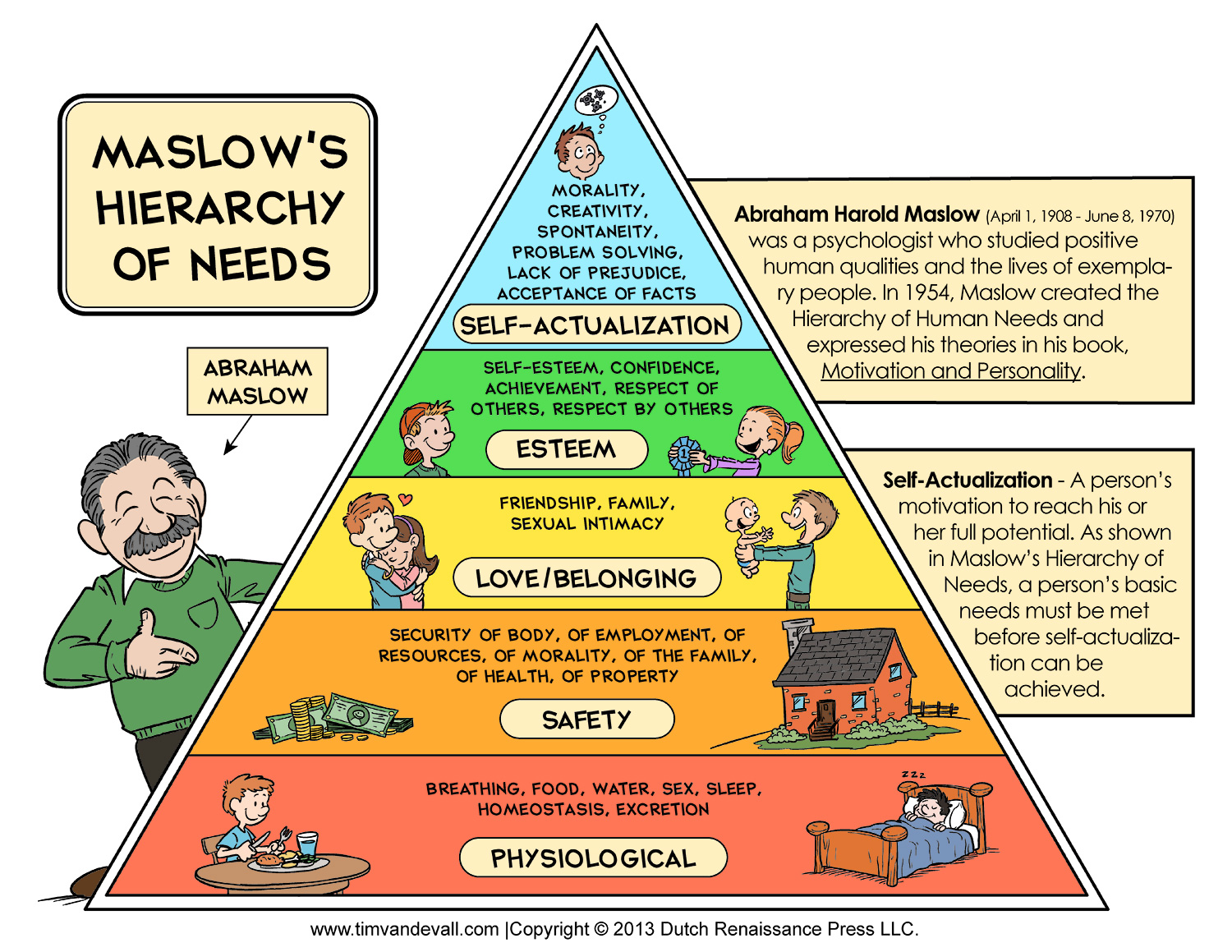 Schizophrenia
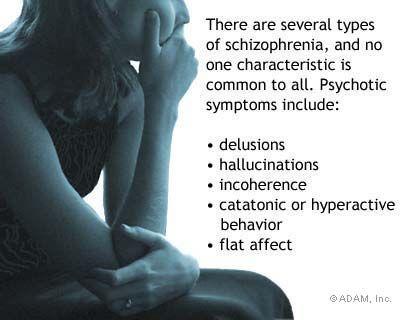 Schizophrenia
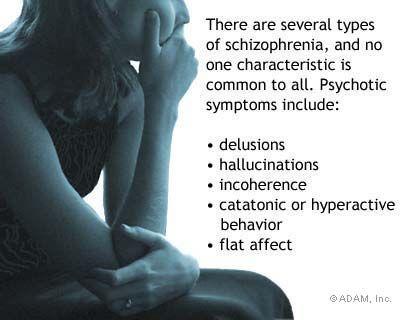 Somatoform Disorders
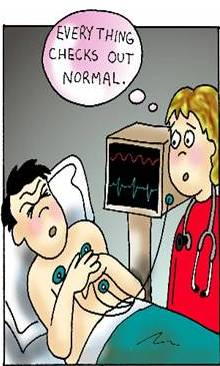 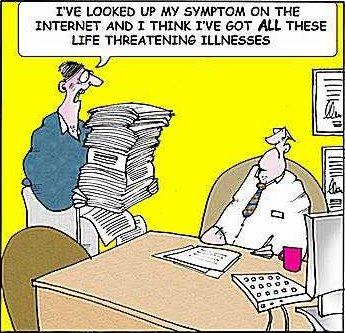 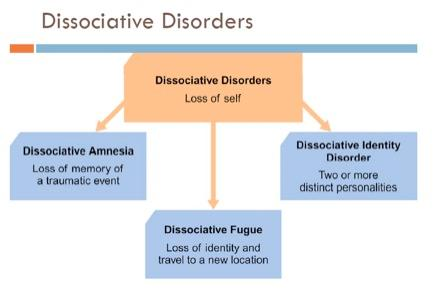 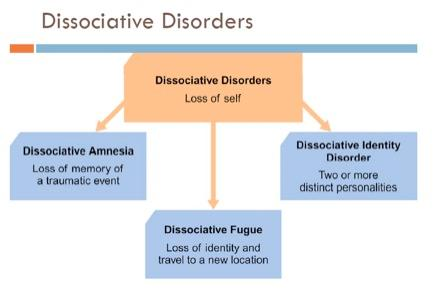 Anxiety Disorders
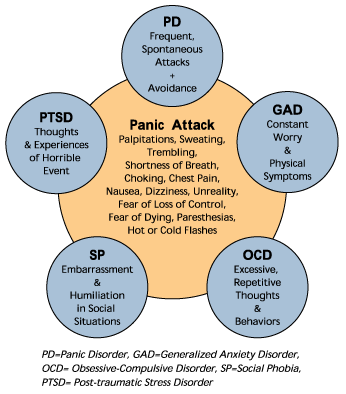 Stress/Trauma… no longer
anxiety disorder
OCD and other related (Hoarding, Body Dysmorphia)… no longer
anxiety disorder
Anxiety Disorders
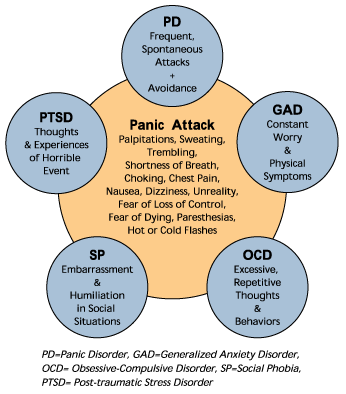 Stress/Trauma… no longer
anxiety disorder
OCD and other related (Hoarding, Body Dysmorphia)… no longer
anxiety disorder
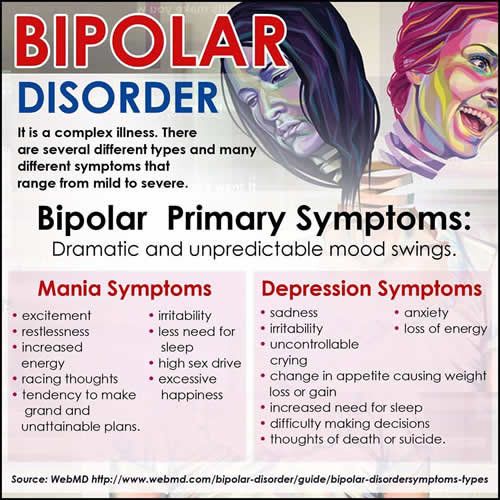 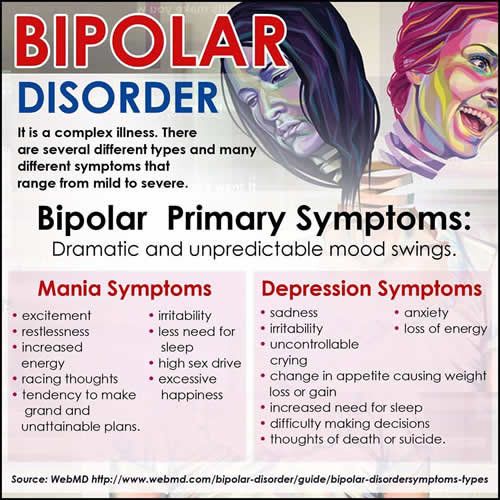 Systematic Desensitization
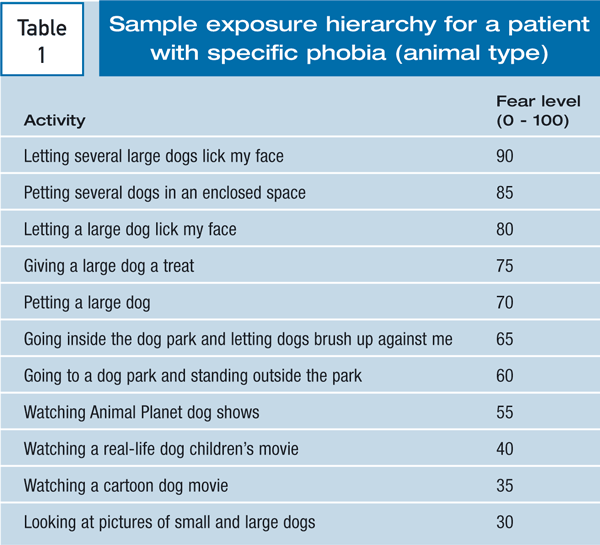 WHO:
Joseph Wolpe
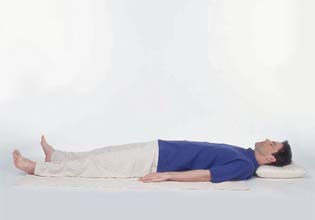 Systematic Desensitization
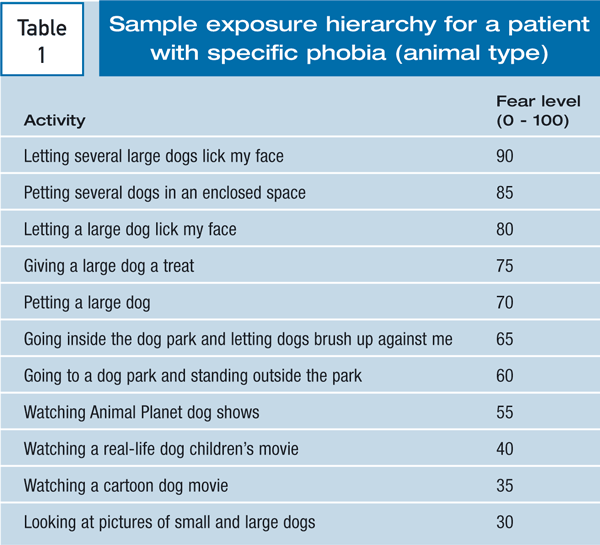 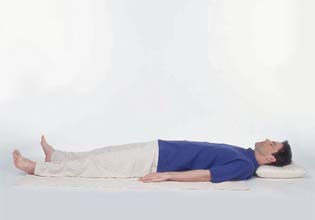 Psychopharmacology
Antidepressants
serotonin & norepinephrine 
Depression
Anxiety disorders
OCD
PTSD
Zoloft & Prozac
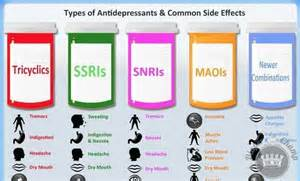 Antipsychotics
Dopamine
Schizophrenia
Thorazine
Tardive dyskinesia
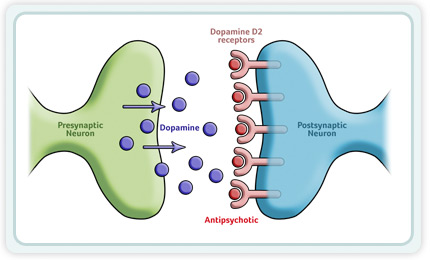 Psychopharmacology
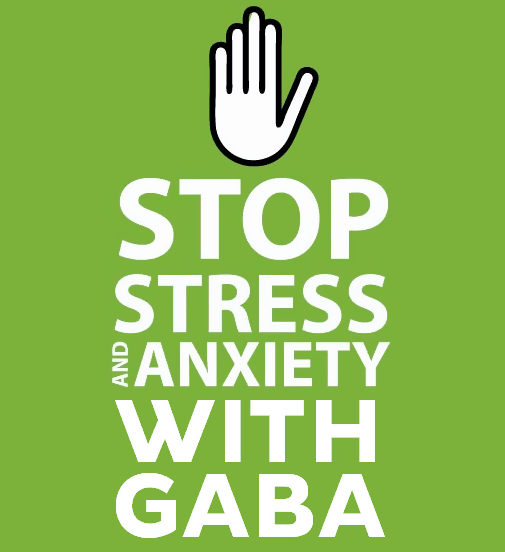 Antianxiety
Anxiety
PTSD
OCD
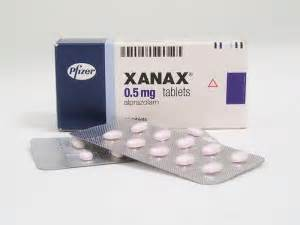 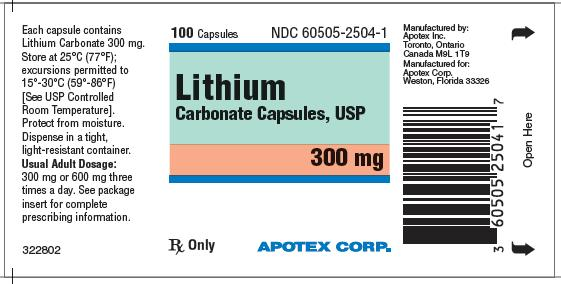 MOOD STABILIZER
 BIPOLAR DISORDER
Insight Therapy (“talk therapy”)
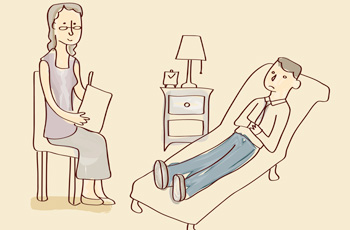 Psychoanalysis
Freud
Dream analysis
Free association
interpretation
Client-centered/person centered 
(Carl Rogers)
Insight Therapy (“talk therapy”)
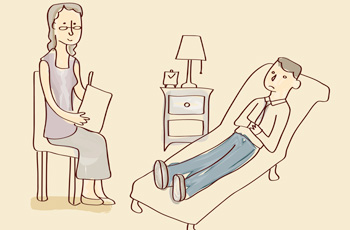 Psychoanalysis
Freud
Dream analysis
Free association
interpretation
Client-centered/person centered 
(Carl Rogers)
Pavlov’s Classical Conditioning
Pavlov’s Classical Conditioning
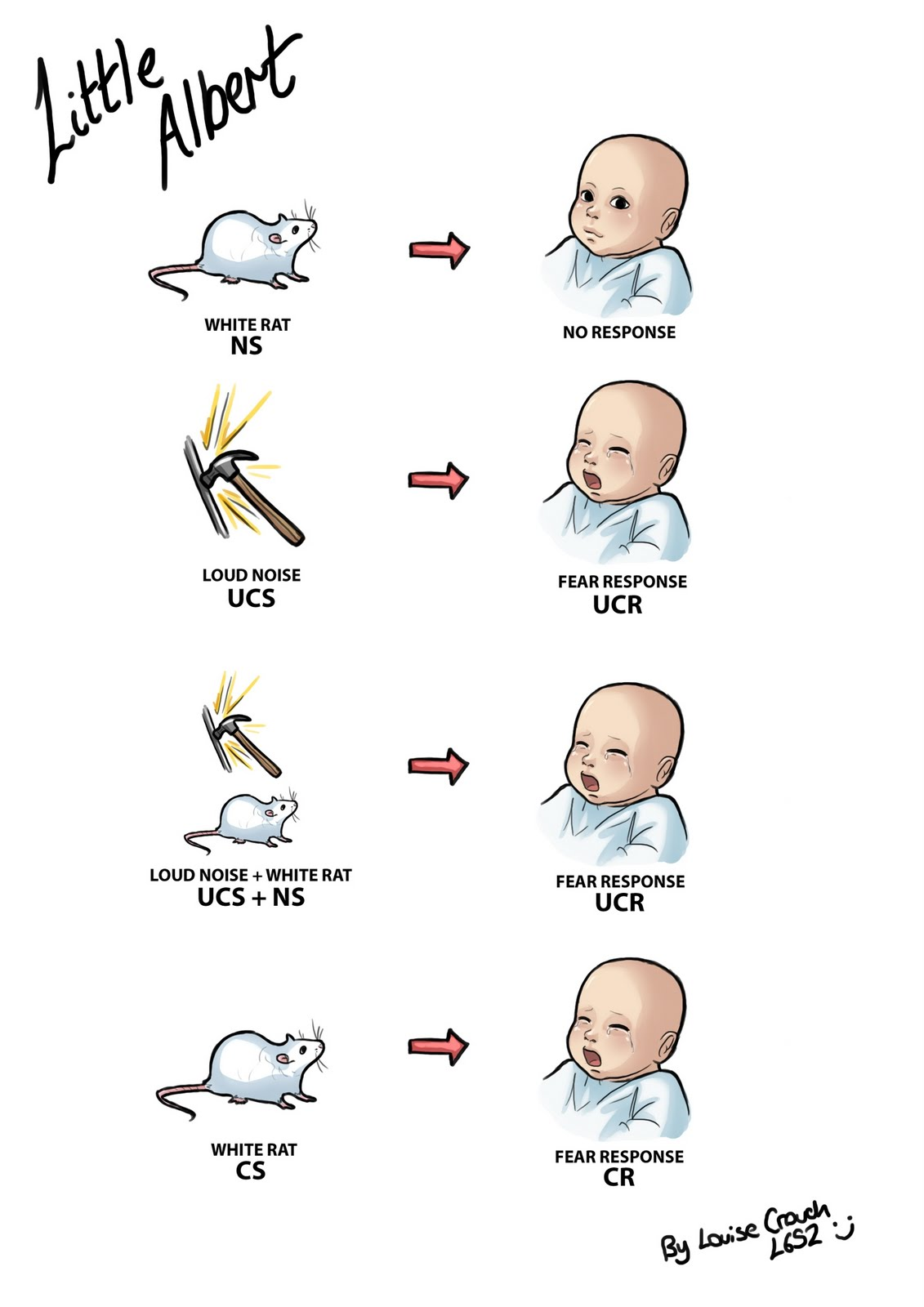 Watson’s Little Albert Experiment(Classical Conditioning)
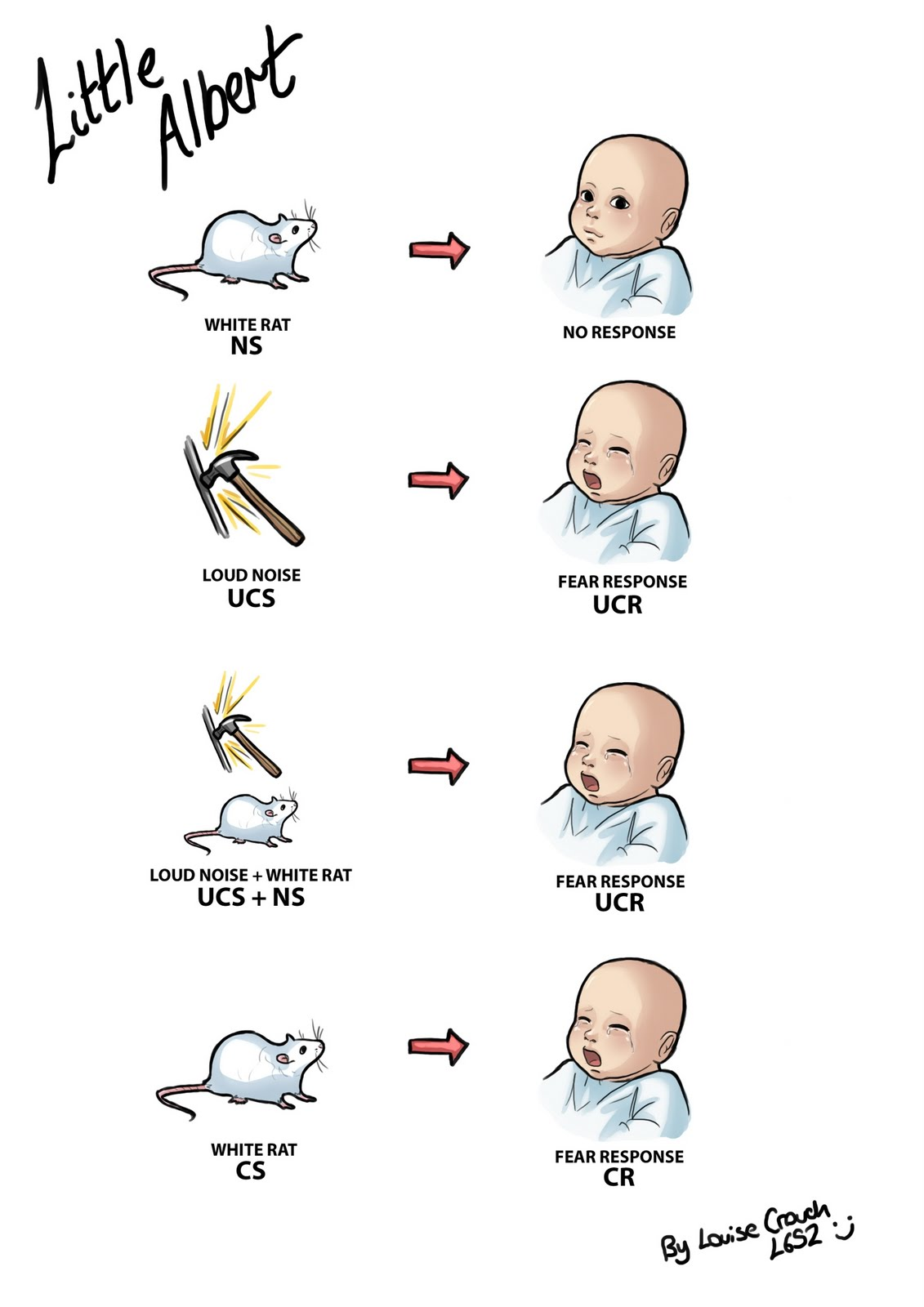 Watson’s Little Albert Experiment(Classical Conditioning)
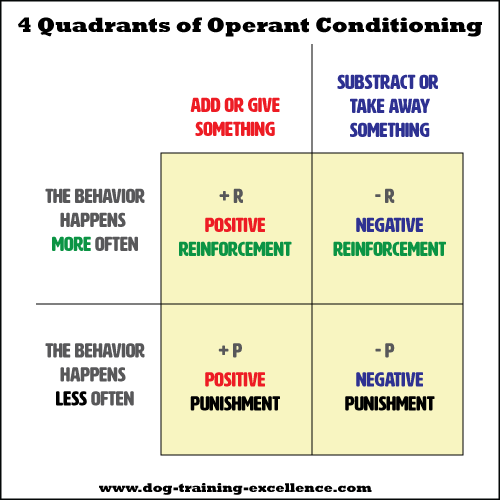 Skinner’s Operant Conditioning
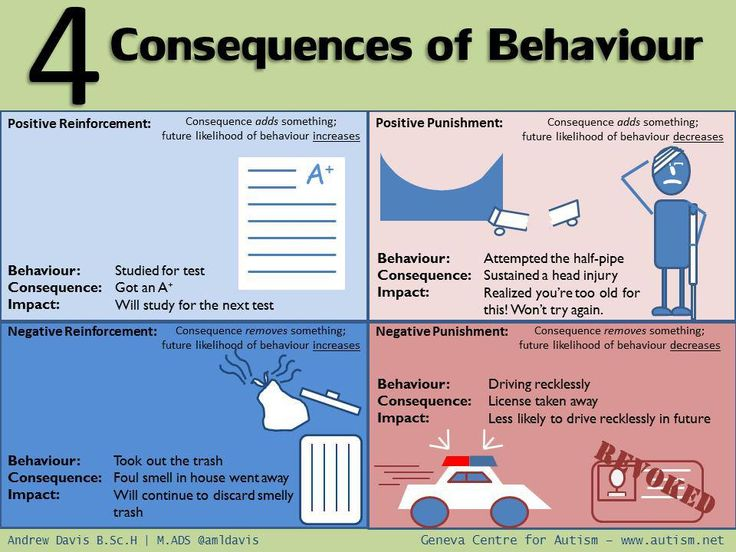 Skinner’s Operant Conditioning
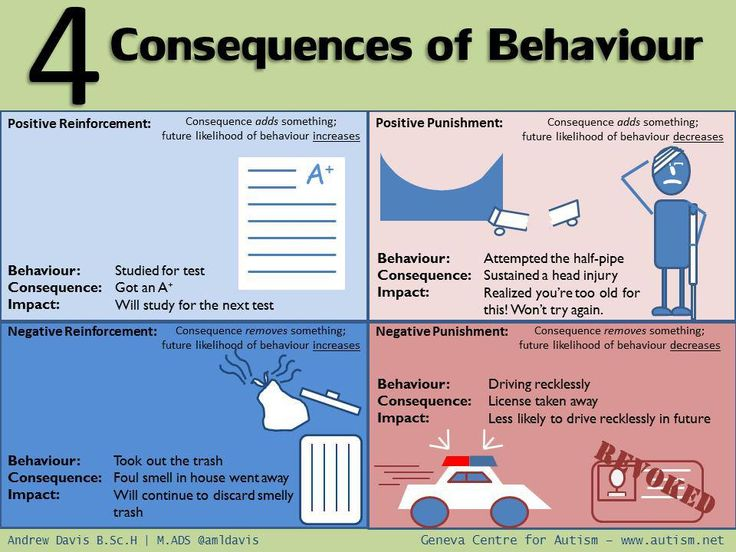 Bandura’s Observational Learning/Social Learning Theory
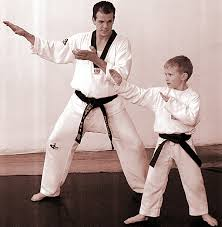 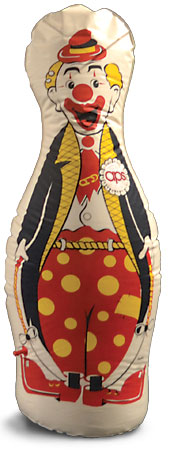 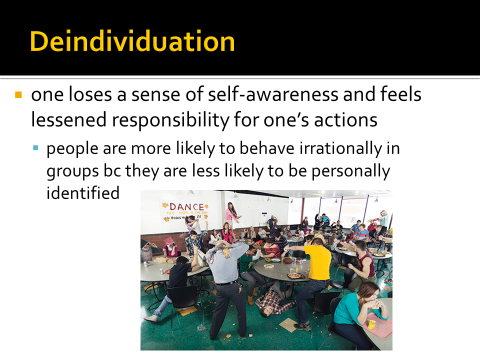 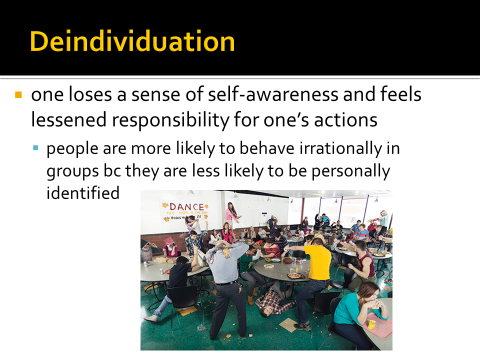 Social Loafing
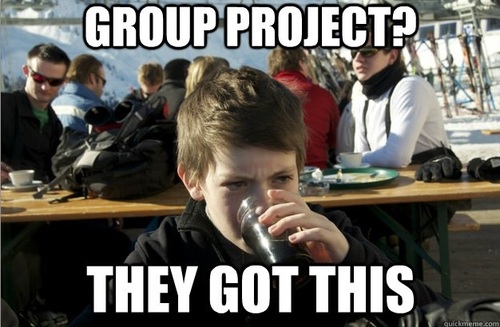 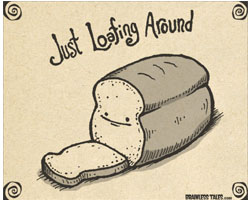 Social Loafing
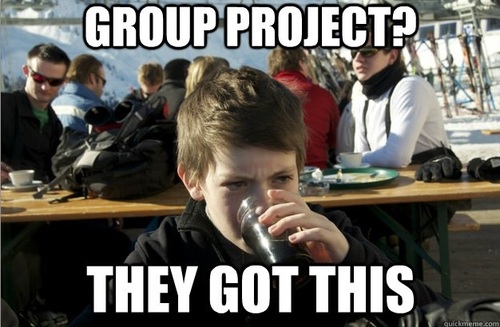 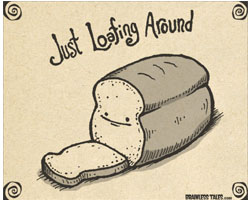 Group Polarization
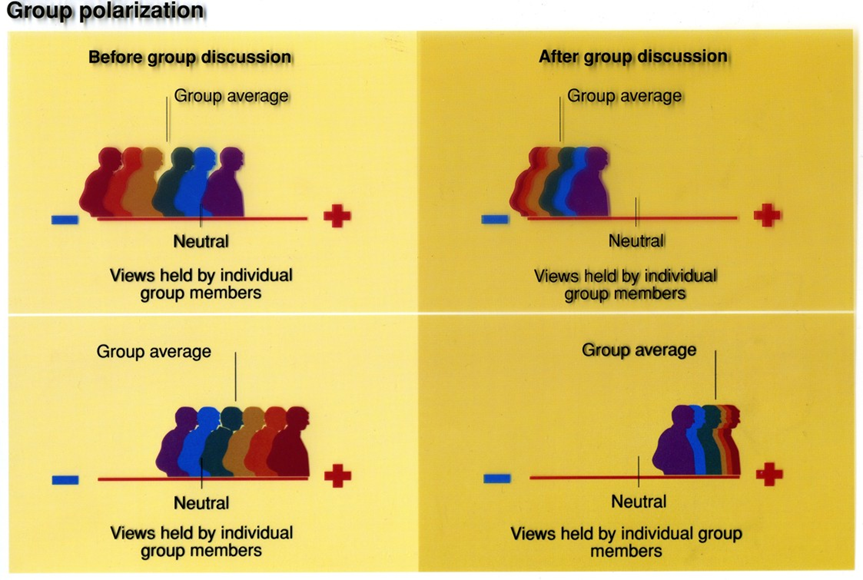 Mere Exposure Effect
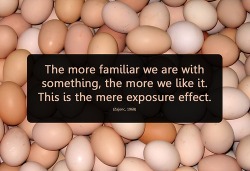 Mere Exposure Effect
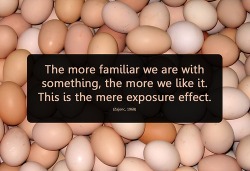 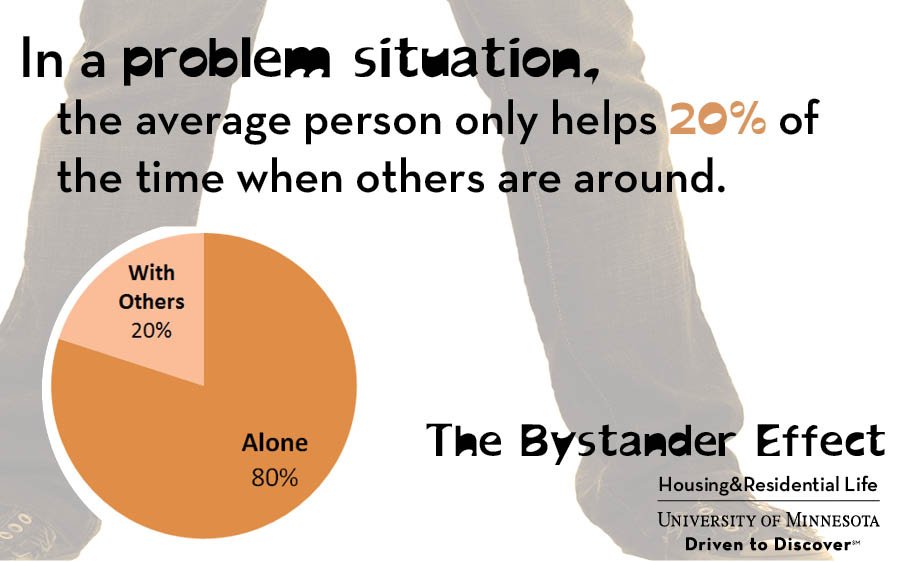 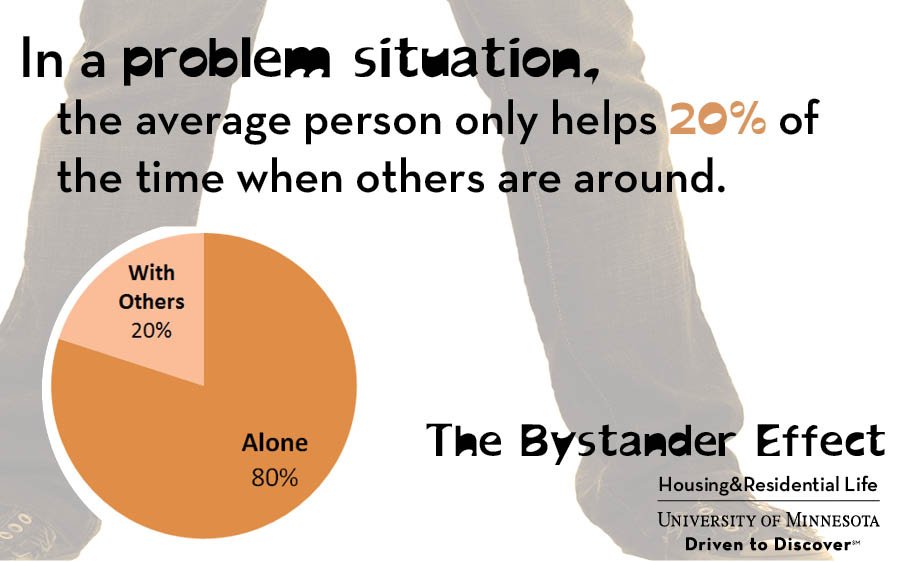 Fundamental Attribution Error
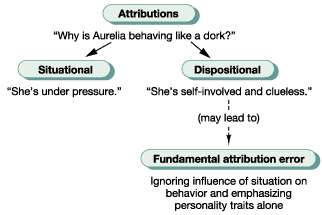 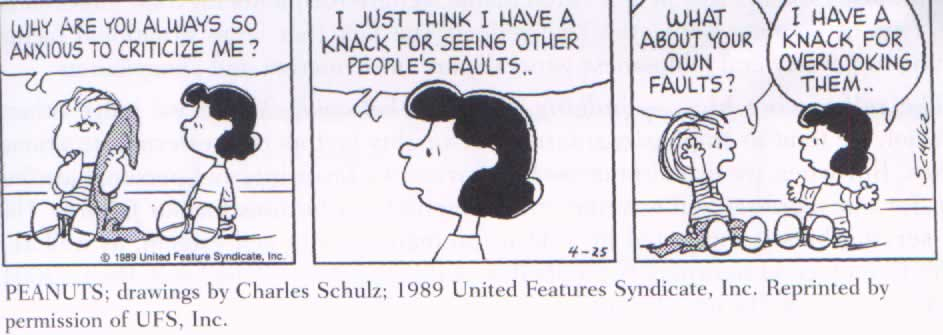 Fundamental Attribution Error
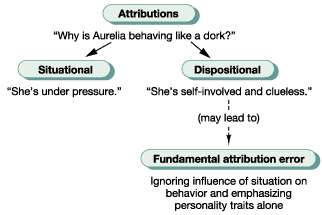 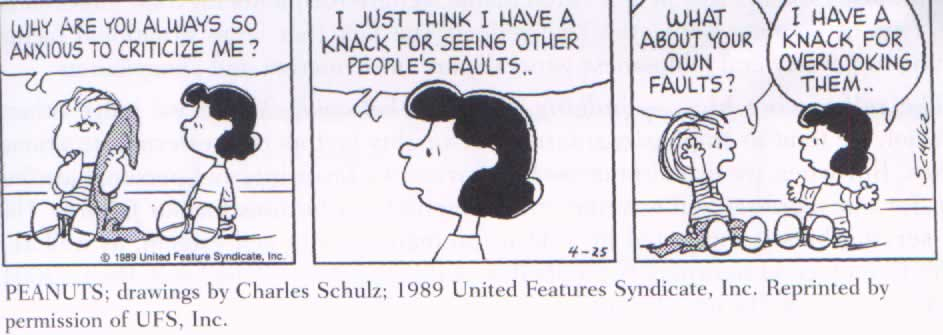 Low-ball technique
Ask your friend for a ride. Then you tell them after they agree that the place is a half hour away.
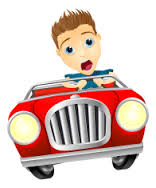 Foot-in-the-door technique
Start with a small request to increase the chances someone will comply to a larger request later.
“Can I copy the homework from last night?”
“Sure.”

Later on…

“Can you write this paper for me?”
“Okay.”
Milgram Experiment
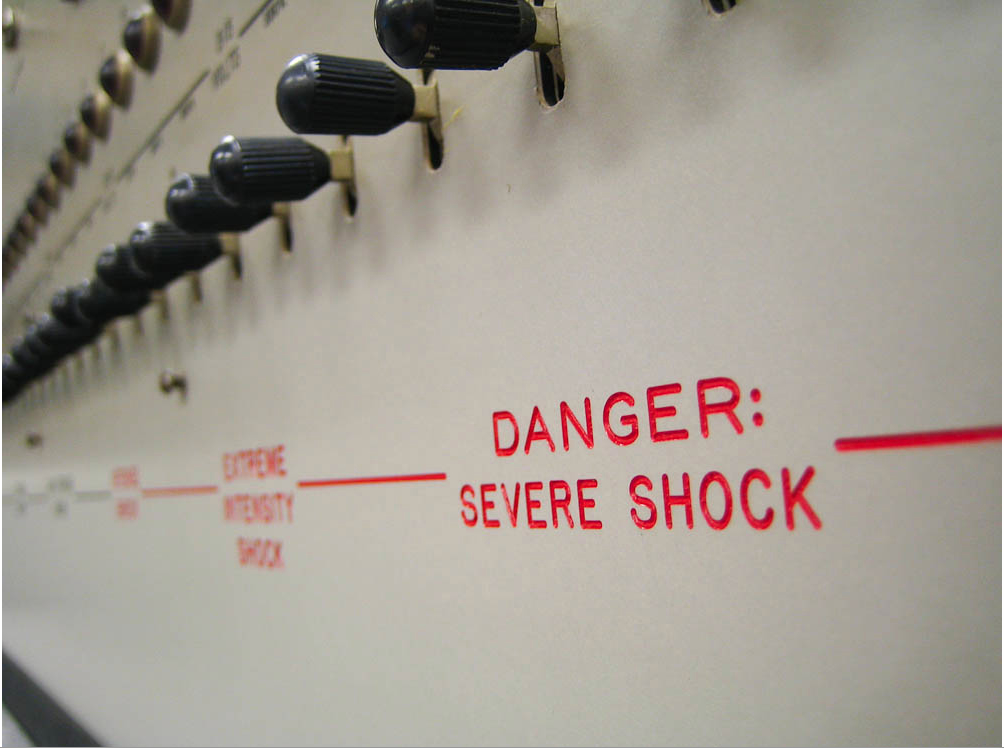 *unethical- coercion
Milgram Experiment
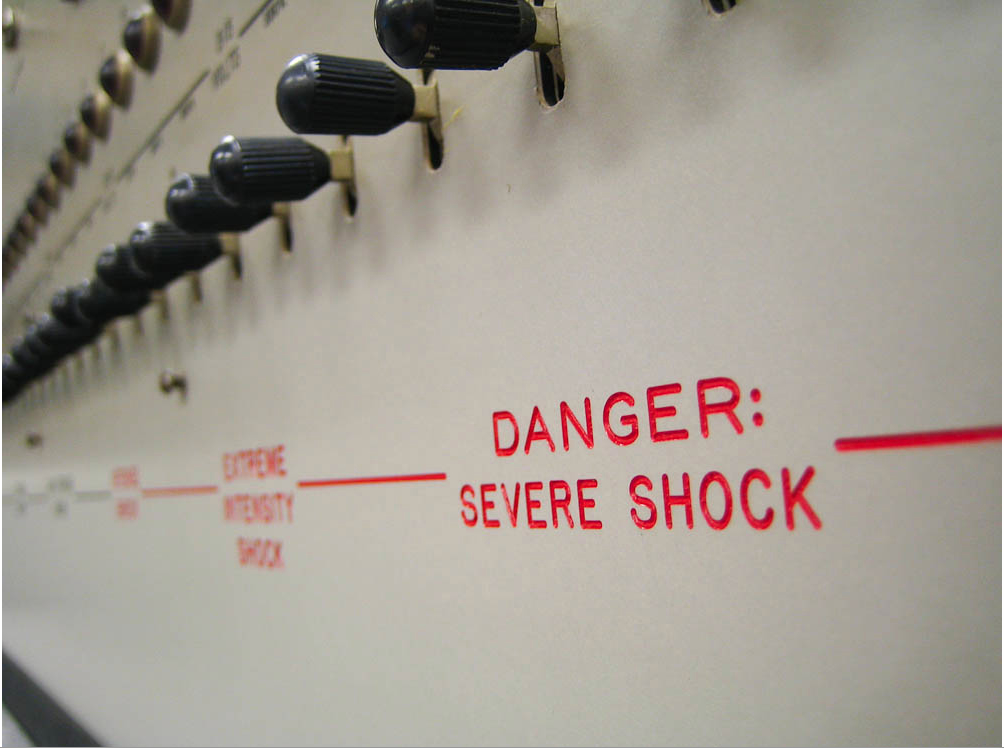 *unethical- coercion
Zimbardo’s (Stanford) Prison Experiment
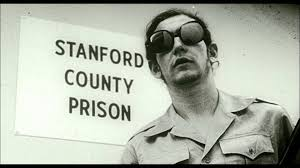 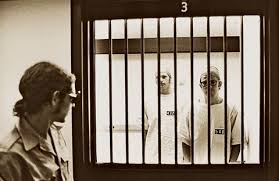 Zimbardo’s (Stanford) Prison Experiment
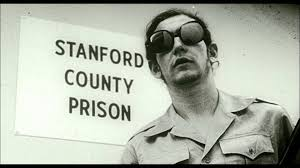 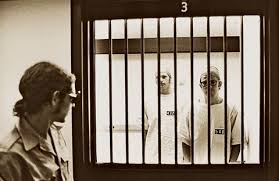 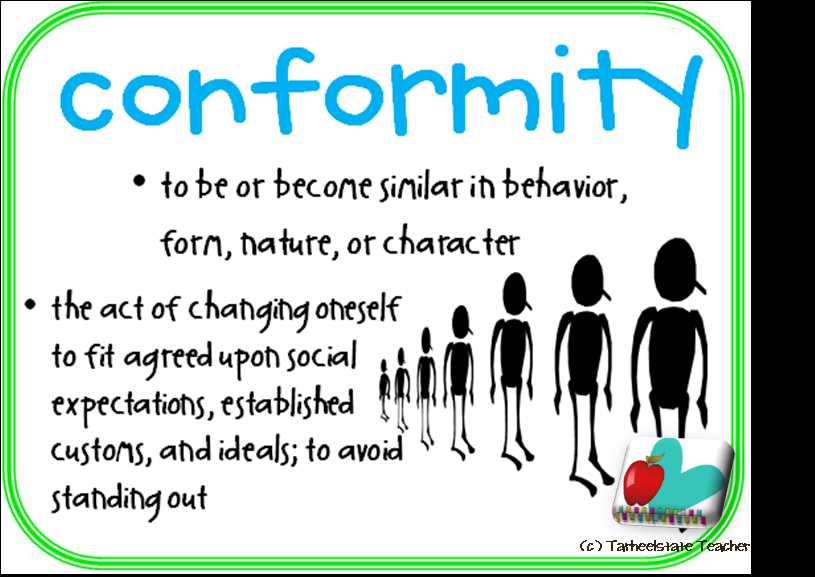 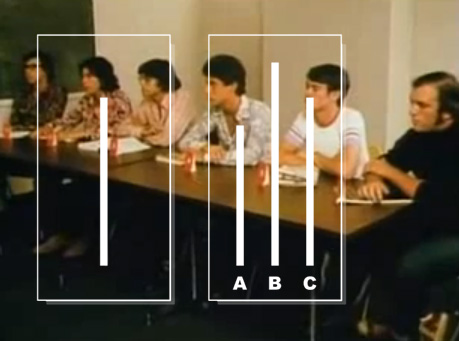 *Asch experiment
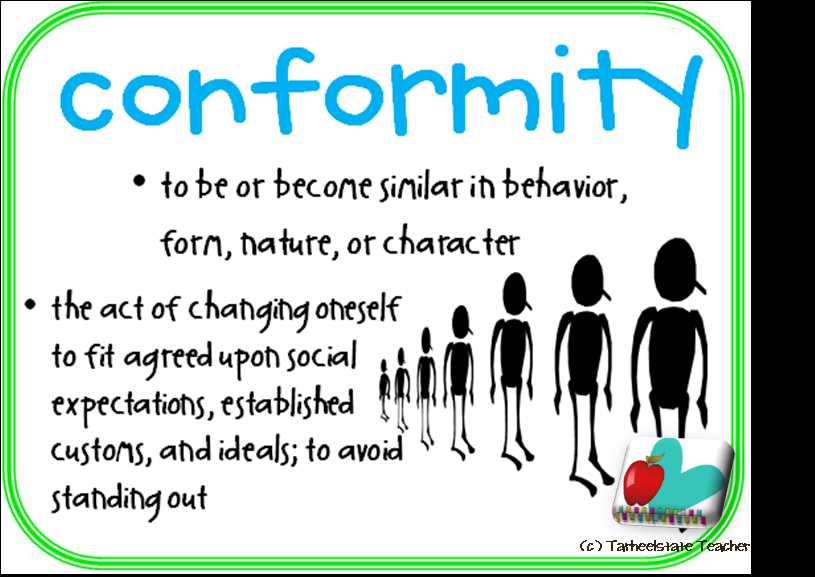 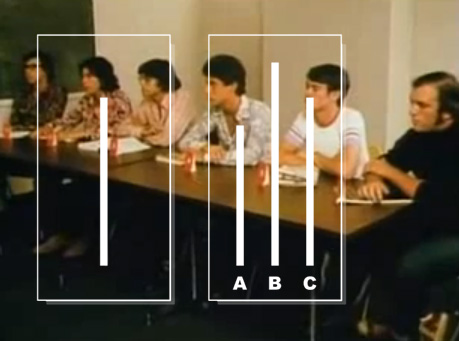 *Asch experiment